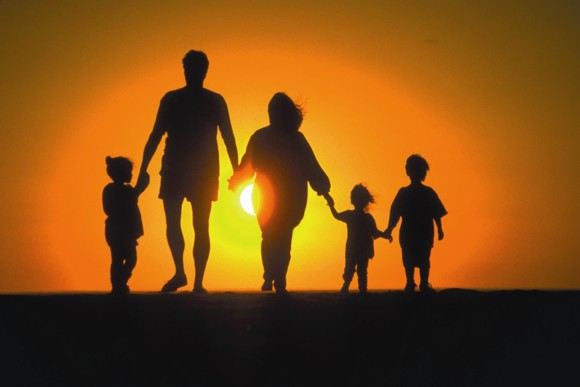 МКДОУ Детский сад № 1 ЗАТО Солнечный
Проект «Я и Моя Семья»
Вторая младшая группа «Ромашка»
Выполнила :  воспитатель  
 Рахманова Е.А.
2016 год
«Семья – это та самая среда, в которой человек учится, и сам творит добро»  В. А. Сухомлинский.
Семья – это самое дорогое и родное, что есть у каждого человека.
        Семья – это удивительный незаменимый и сложный организм. Это близкие люди, это традиции, которые мы перенимаем из поколения в поколения, это греет нас своей добротой и бескорыстностью и помогает идти дальше. 
          Человеку важно знать свои корни - отдельному человеку, семье, народу - тогда и воздух, которым мы дышим, будет целебен и вкусен, дороже будет взрастившая нас земля и легче будет почувствовать назначение и смысл человеческой жизни.
В.М. Песков
Семья — источник радости и счастья,Любви неиссякаемый родник.И в ясную погоду, и в ненастьеХранит семья и ценит жизни миг.Семья — оплот и сила государства,Хранящая традиции веков.В семье ребёнок — главное богатство,Луч света, как маяк для моряков.Лучи растут, становятся всё ярчеИ люди жадно тянутся на свет.Душа семьи становится богаче,Когда царят любовь в ней да совет.
Актуальность.
В настоящее время в нашей стране в силу многих причин ослабевают родственные связи, уходят в прошлое традиционное семейное воспитание. Именно семья является хранителем традиций, обеспечивает преемственность поколений, сохраняет и развивает лучшие качества людей. Ознакомление детей с понятием «семья невозможна без поддержки самой семьи».
Содержание нравственного воспитания дошкольников включают в себя решение множества задач, в том числе и воспитание любви к Родине, семье, уважительного отношения к своим родителям.
Проблема :Анкетирование среди детей показало, что дети недостаточно знают о своей семье, где и кем работают их родители, как зовут их бабушек и дедушек, прабабушек и прадедушек. Чтобы изменить такое положение и появилась идея создать проект « Я и Моя семья», т.е. для изучения семьи, выяснения образовательных потребностей родителей, установления контакта с её членами, для согласования воспитательных воздействий на ребенка.
Цель проекта:	Расширять представления детей о своей семье, родословной, семейных традициях.
Задачи проекта:	1. Совершенствовать качество работы детского сада при взаимодействии с родителями.2. Формировать у детей представление о семье, о нравственном отношении к семейным традициям, расширять знания о ближнем окружении, учить разбираться в родственных связях.3. Развивать творческие способности родителей и детей в процессе совместной деятельности.4. Воспитывать у детей любовь и уважение к членам семьи, показать ценность семьи для каждого человека и проявлять заботу о родных людях.
Участники проекта
Ожидаемые результаты:
воспитание чувства гордости за свою семью и любви к её членам, 
знать историю своей семьи, семейные традиции и праздники, 
повысить уровень родительской активности в организации совместной деятельности по воспитанию детей. 
установить с родителями доверительные и партнёрские отношения.
ФОТООТЧЁТ ПО ПРОЕКТУ
Выставка «генеалогическое дерево»
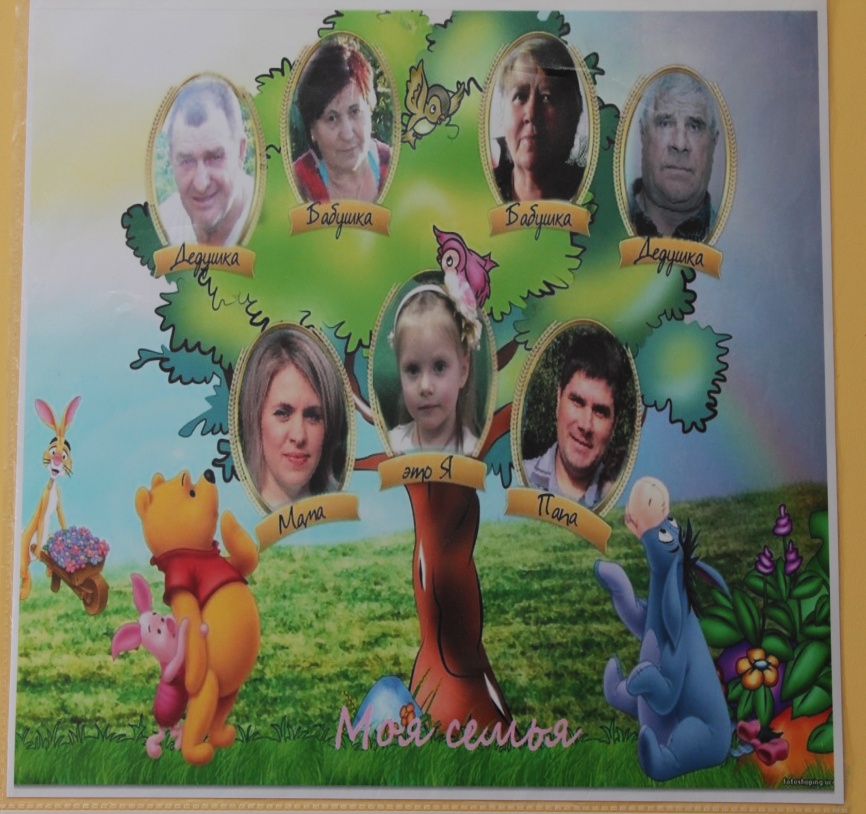 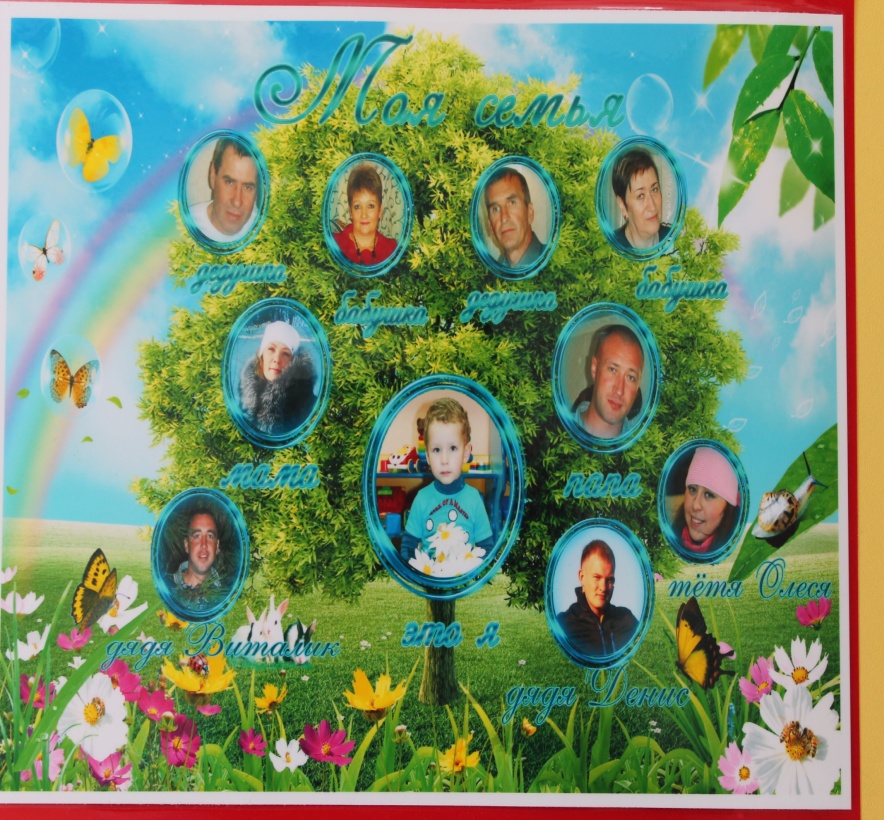 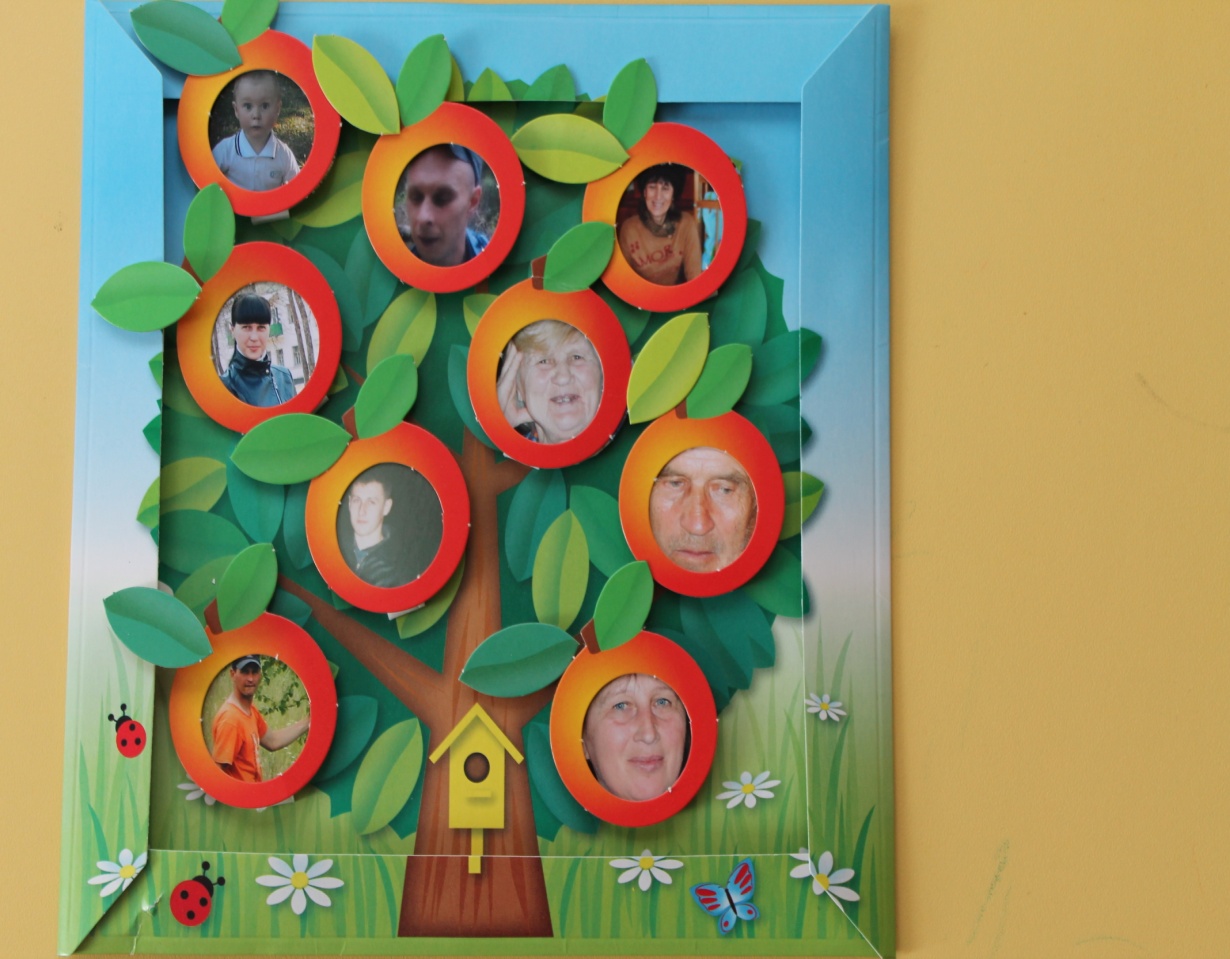 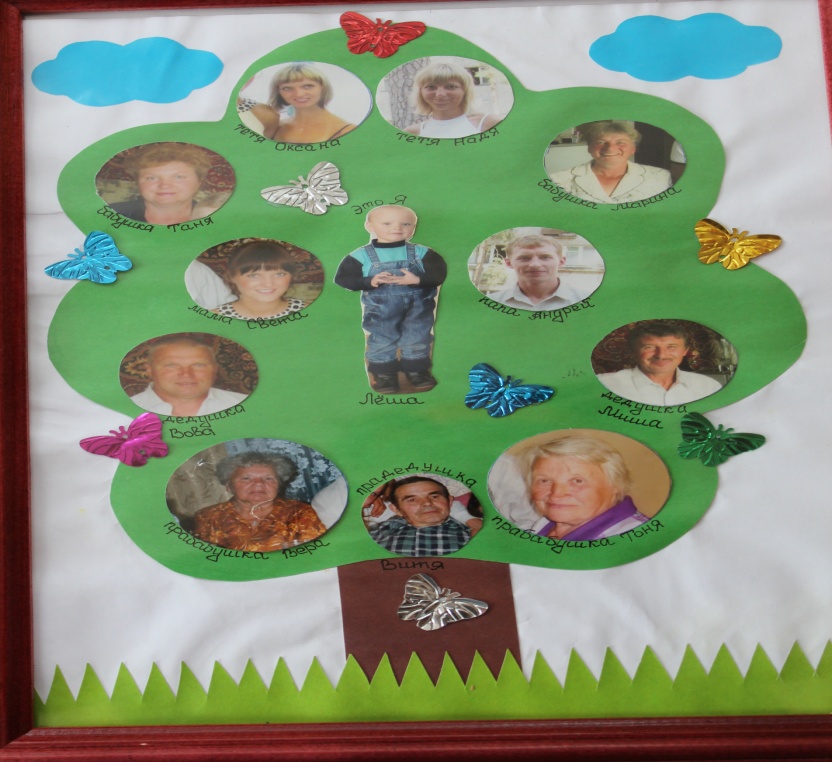 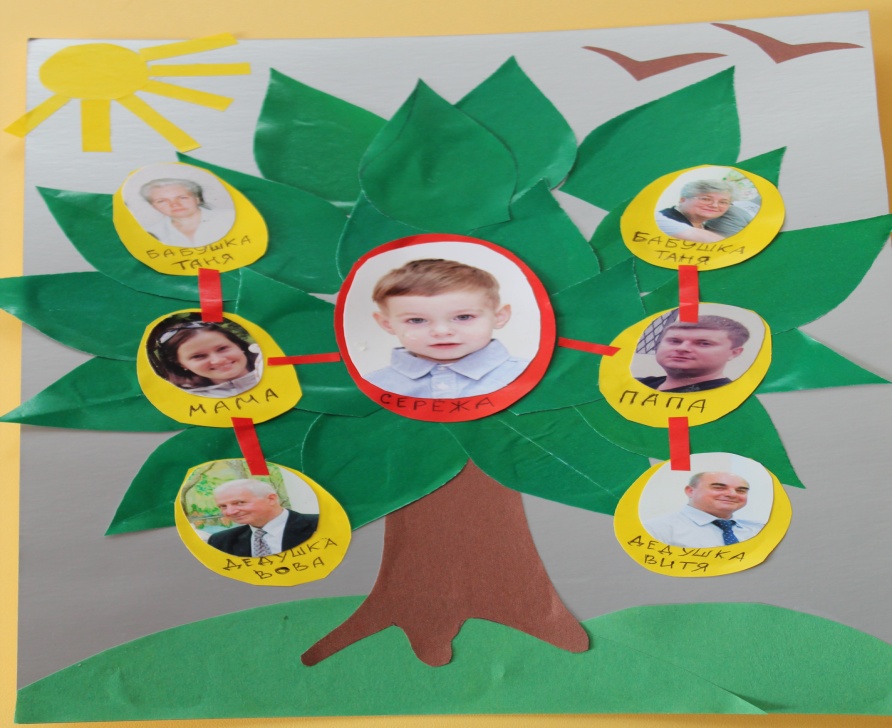 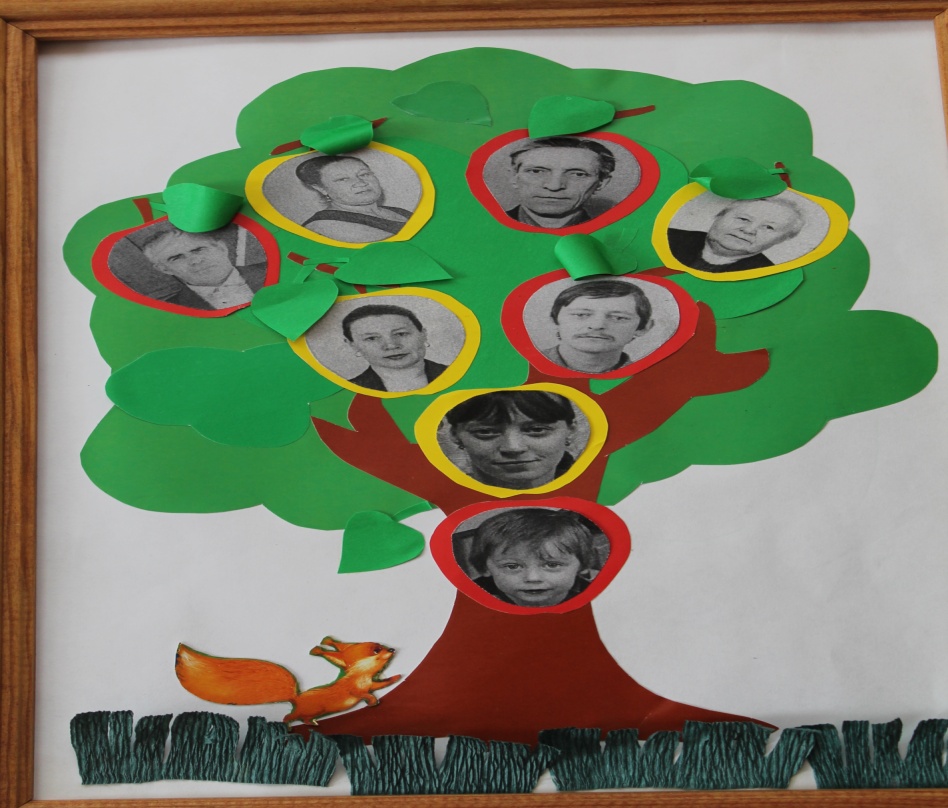 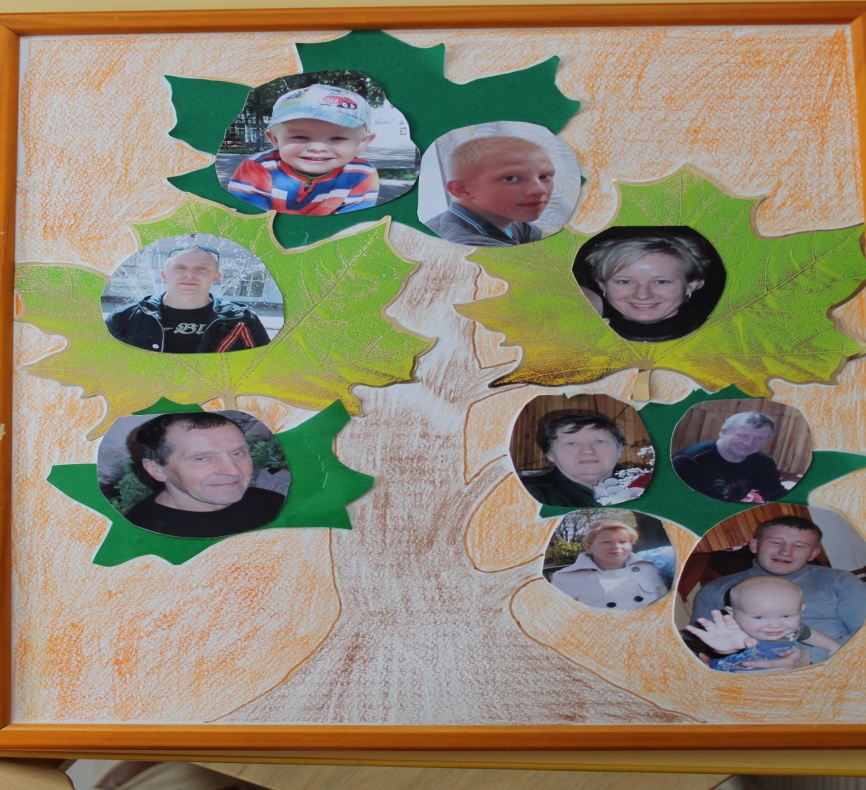 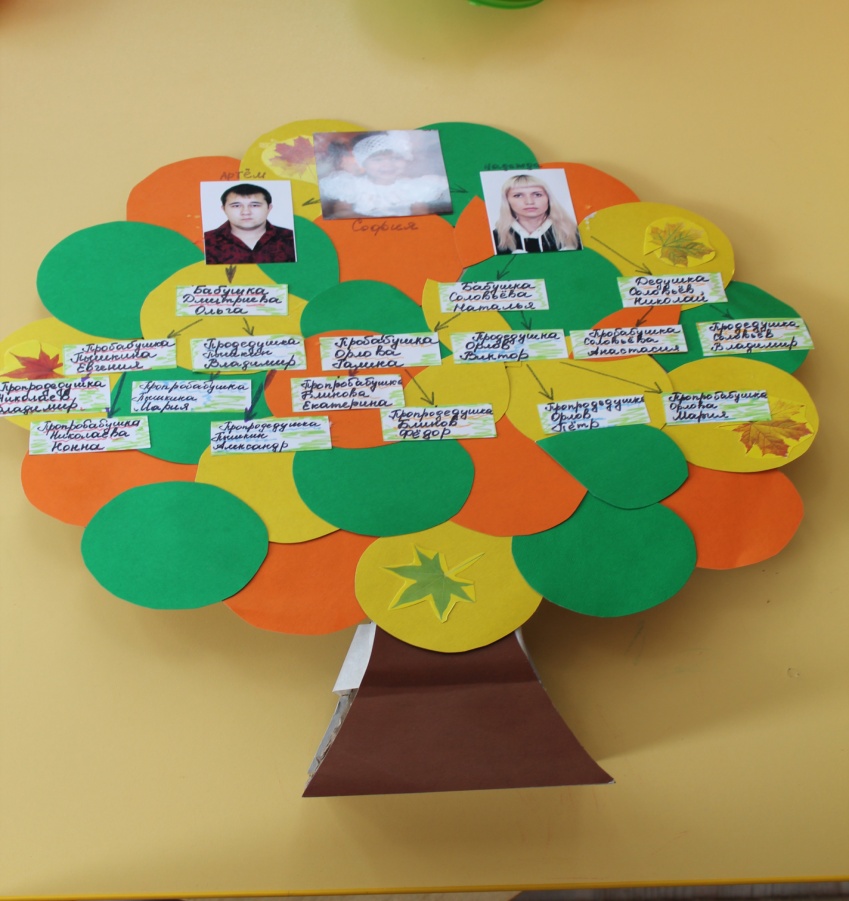 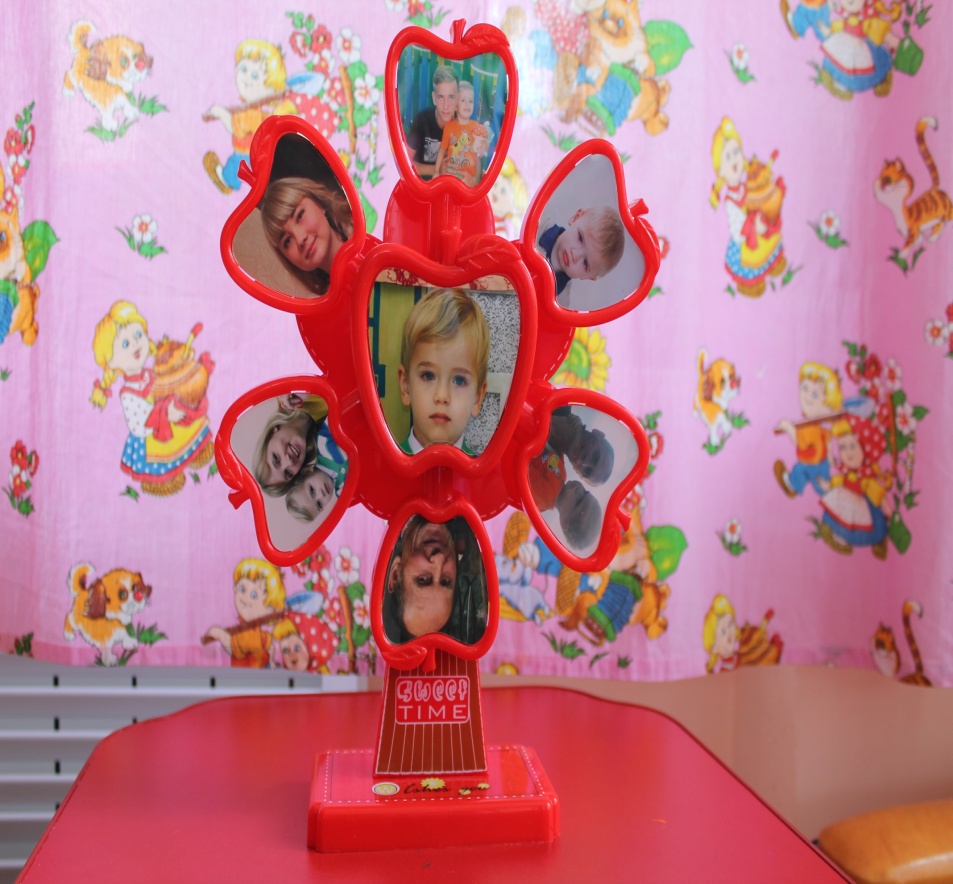 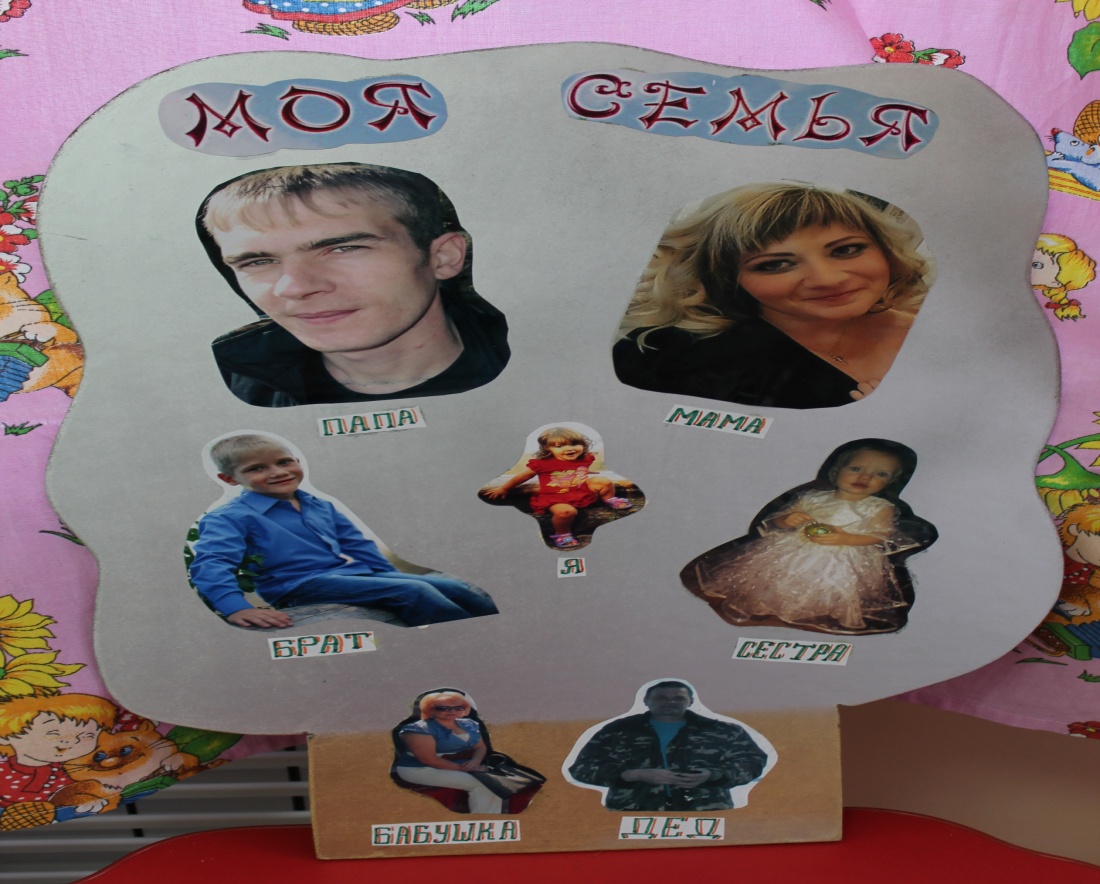 Фотоальбом «Я и моя семья»
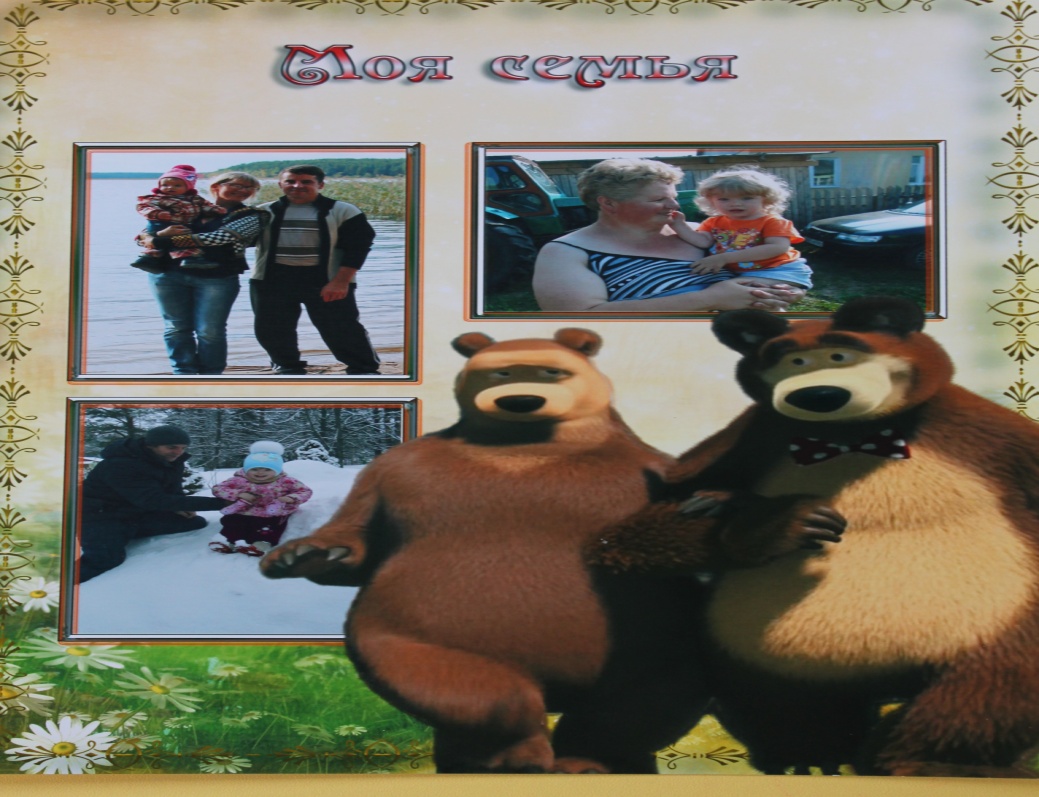 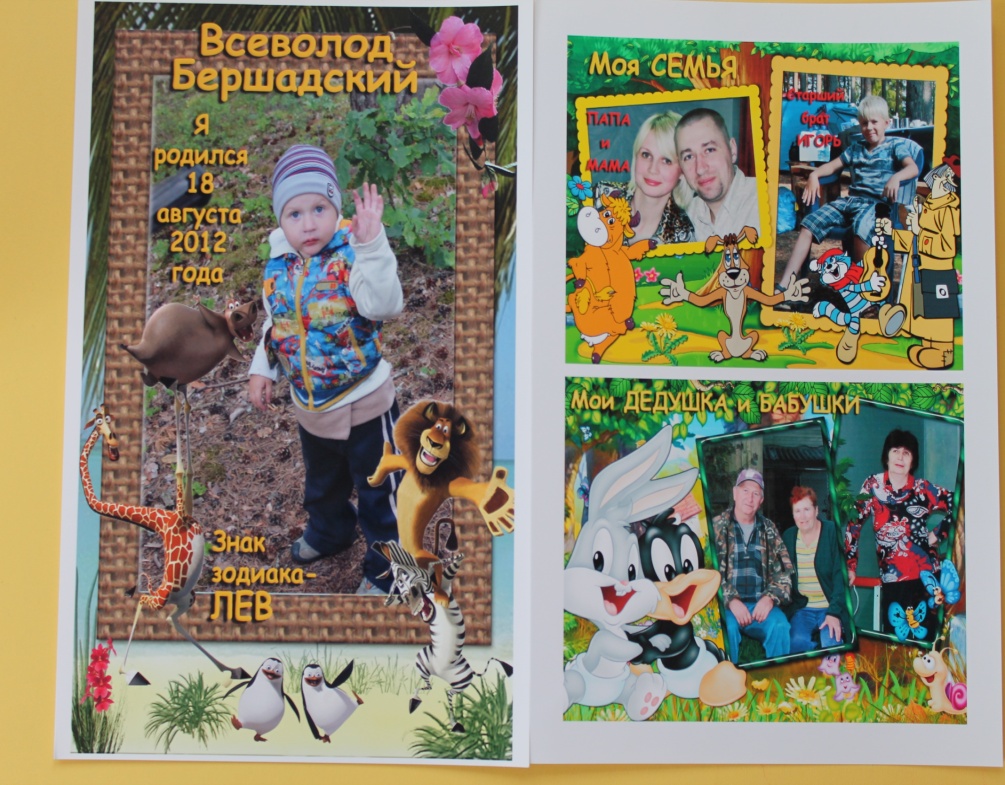 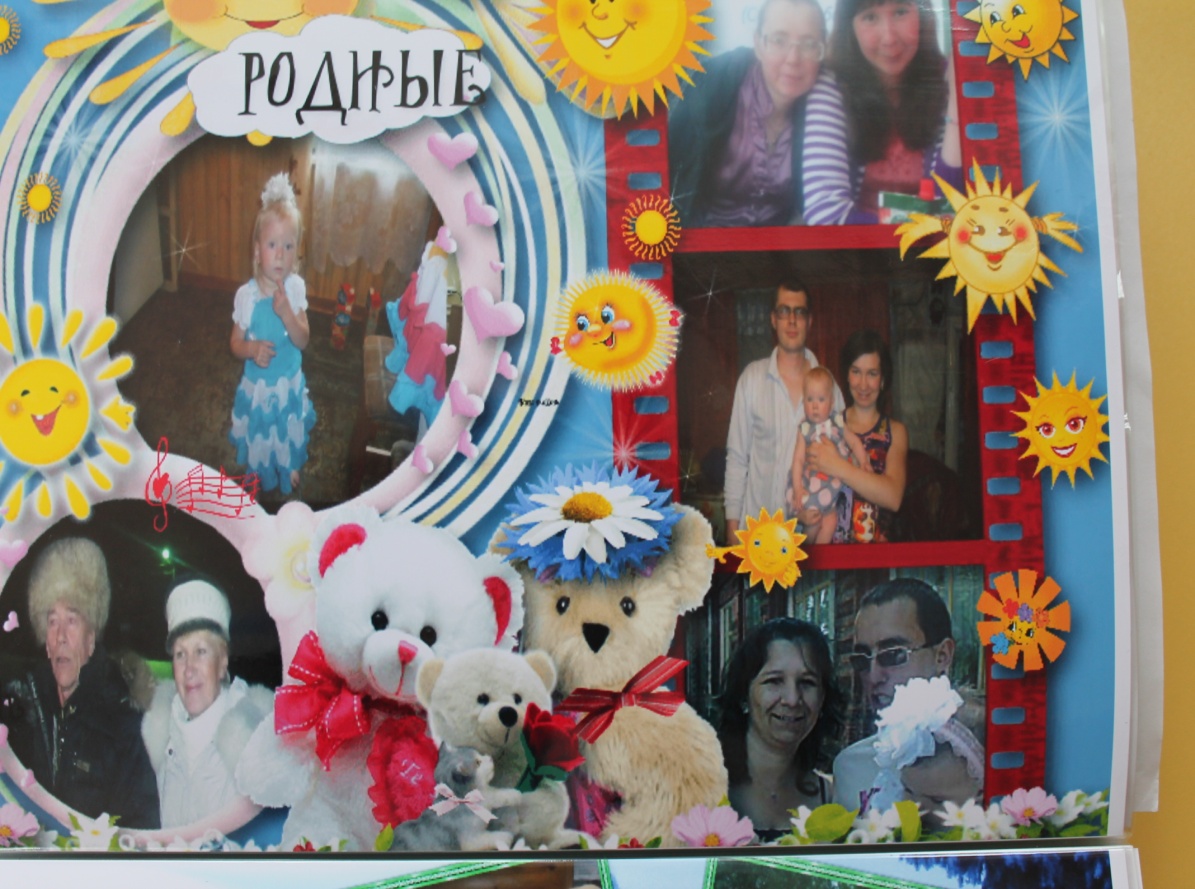 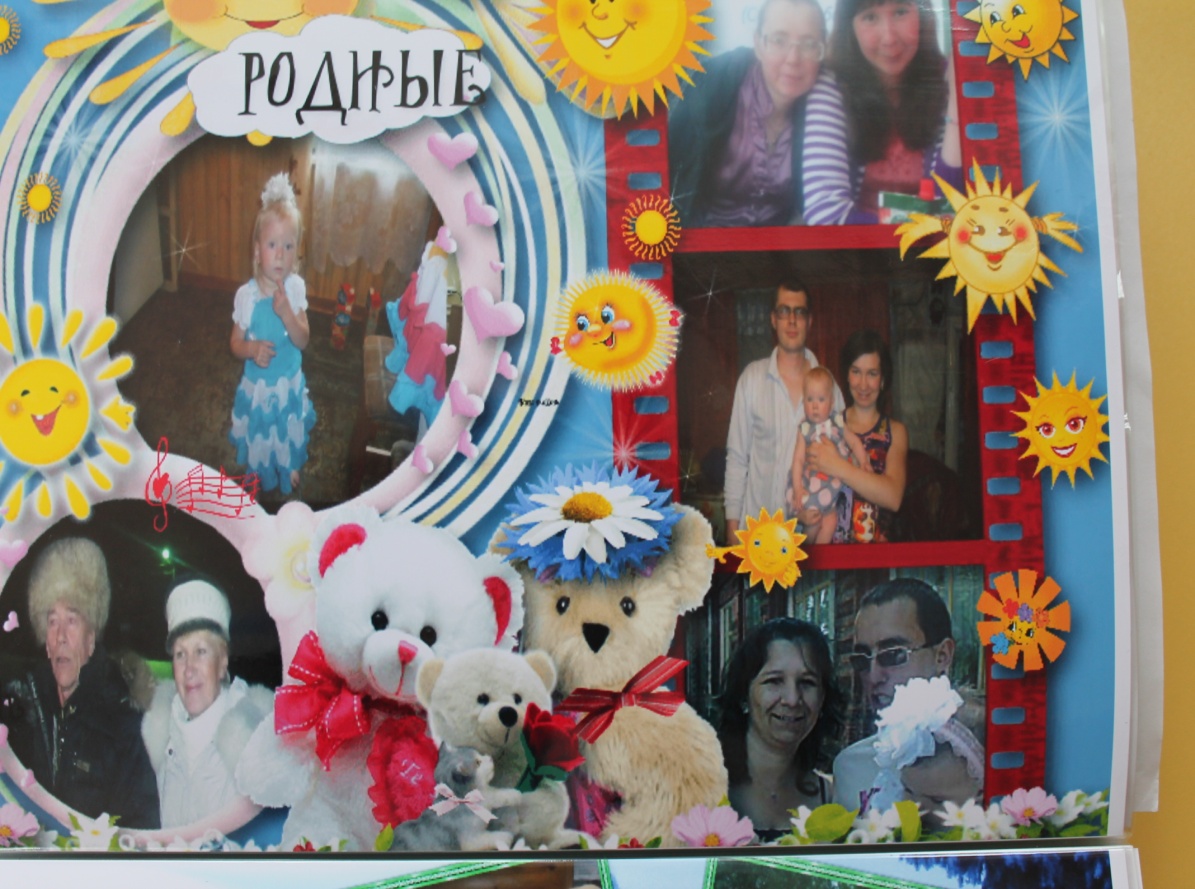 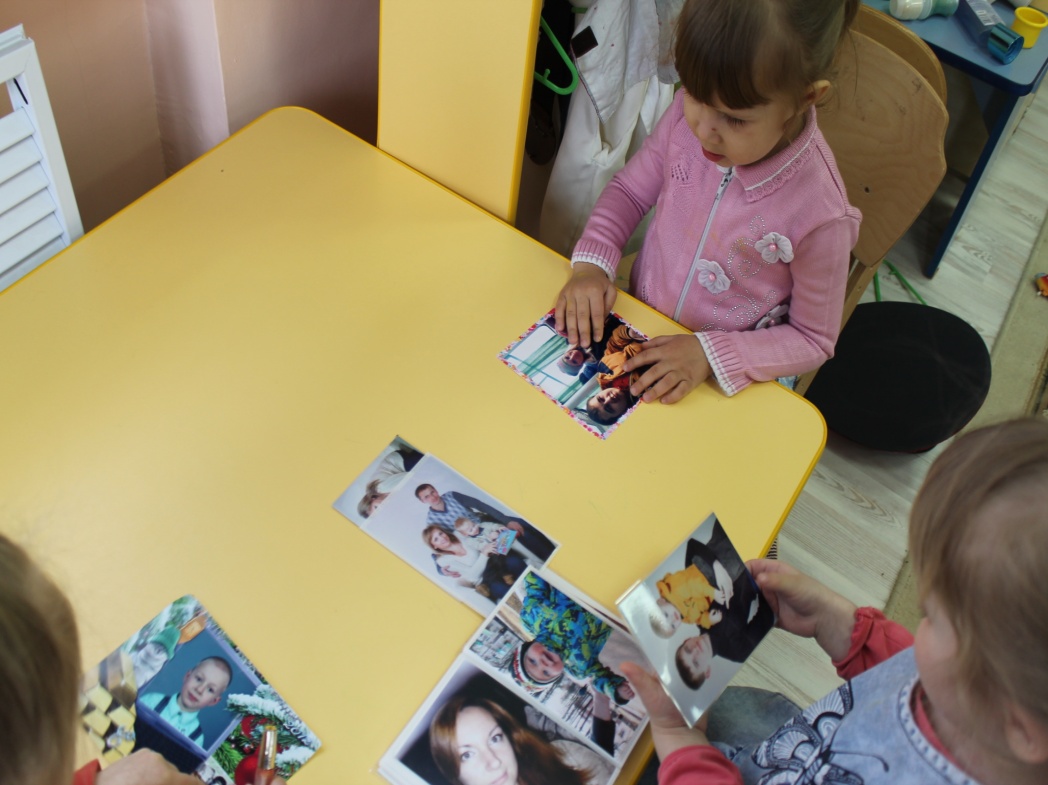 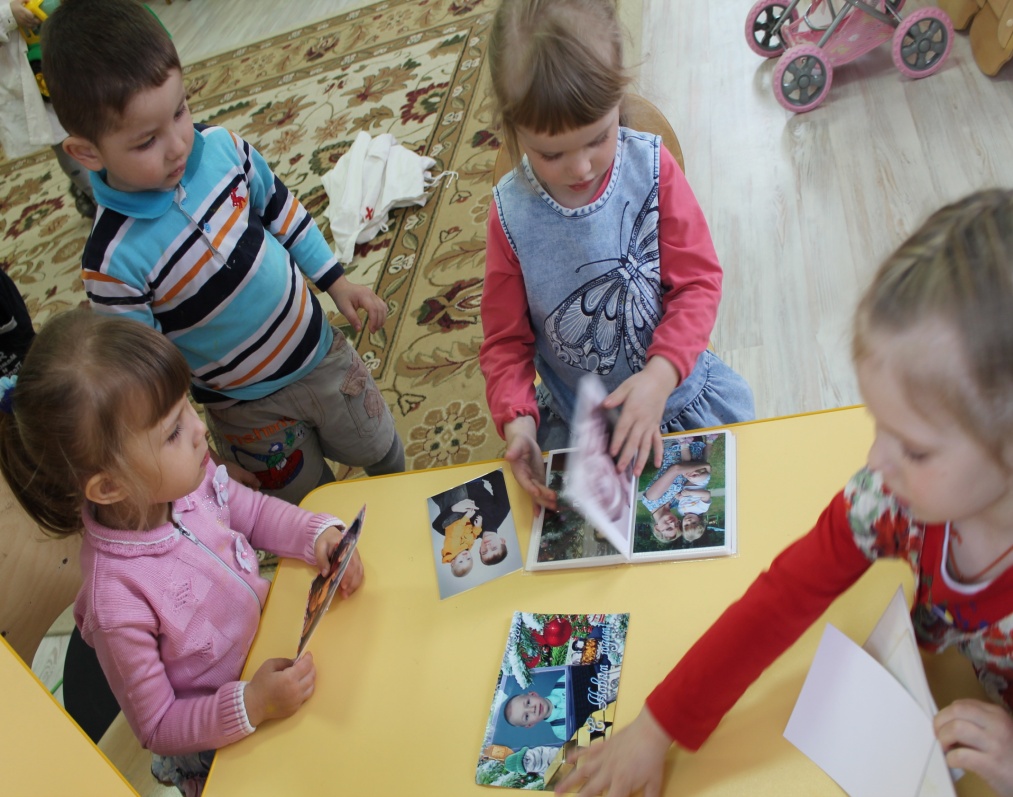 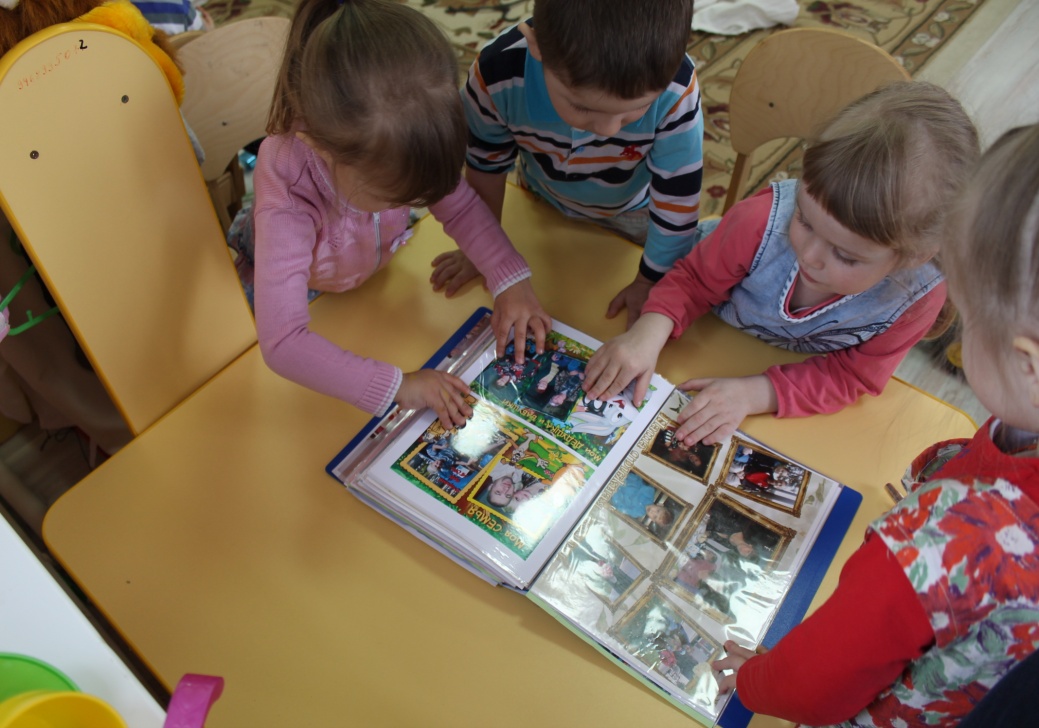 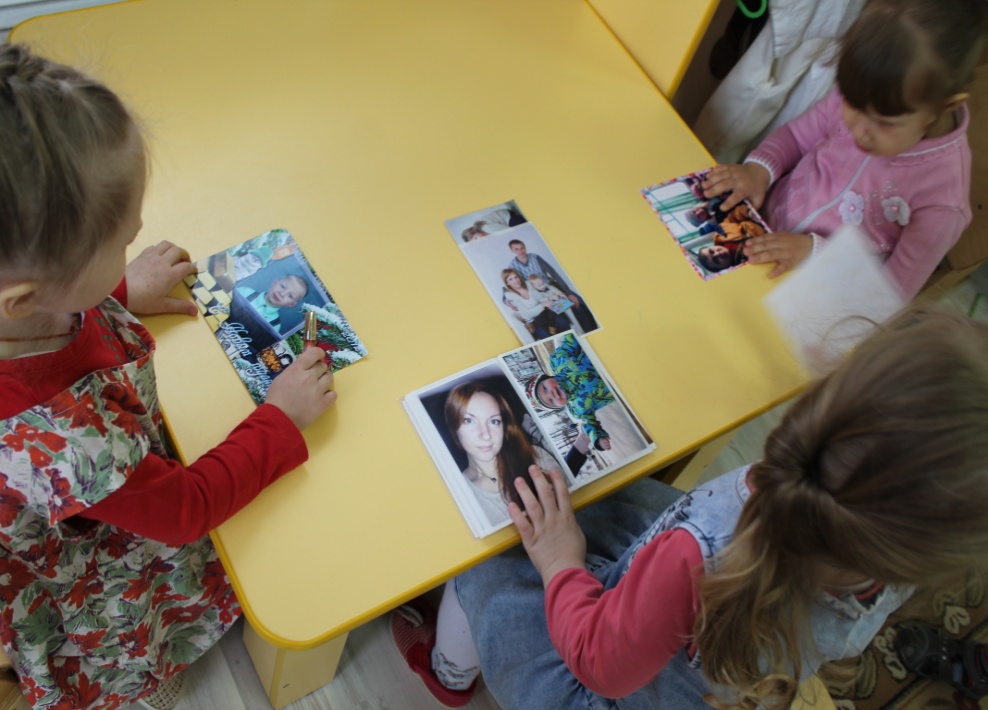 Сюжетно - ролевая игра «Семья»
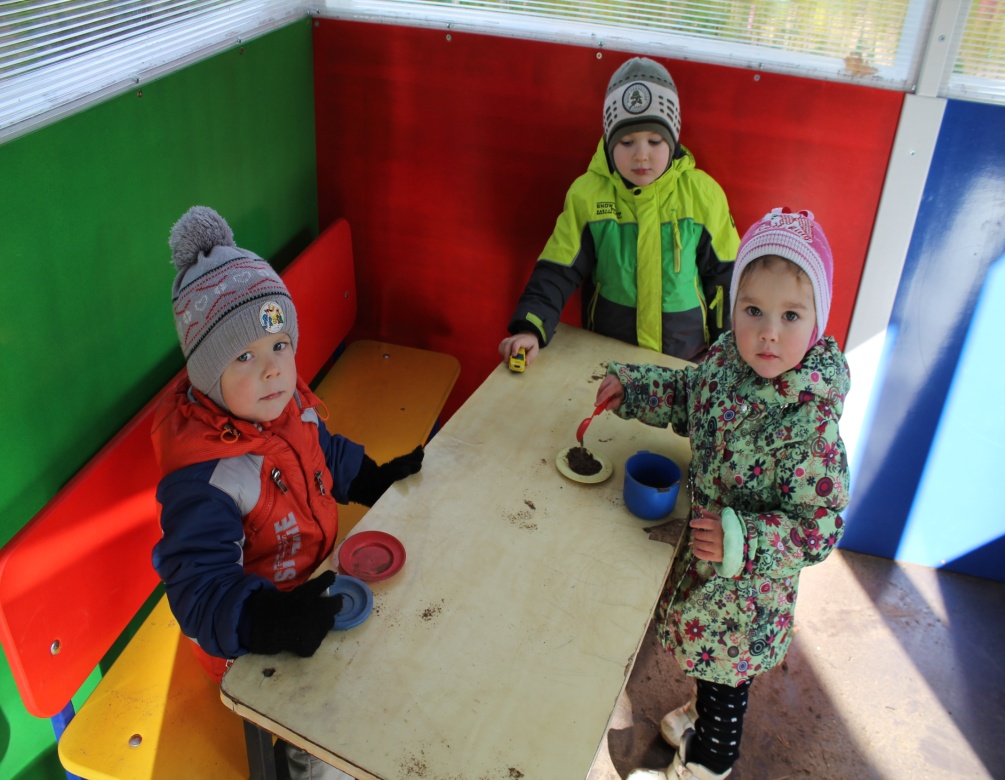 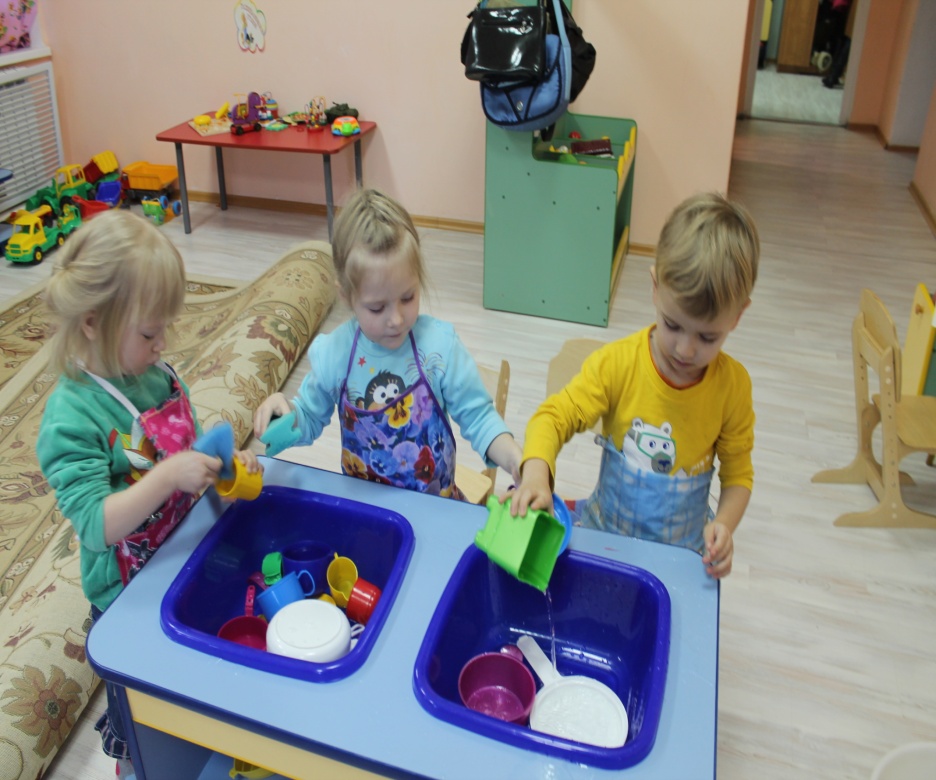 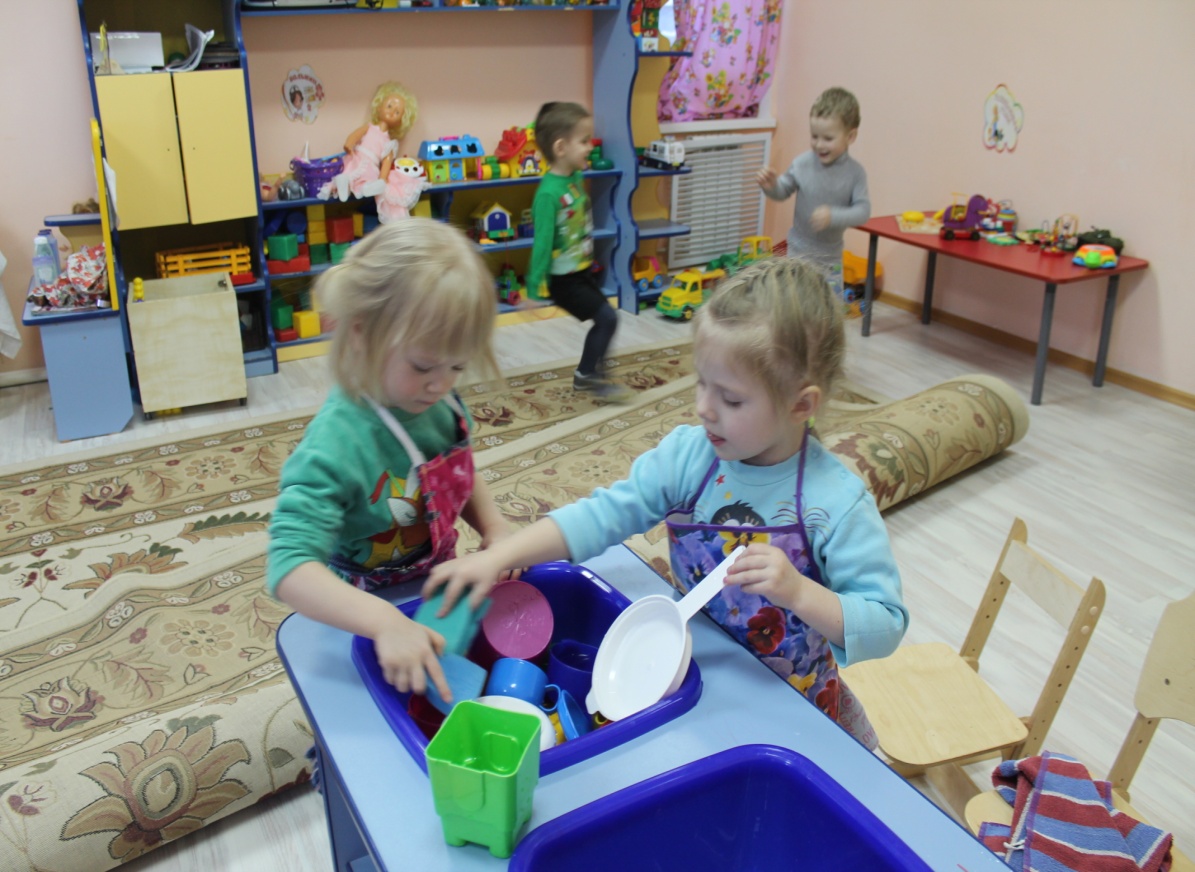 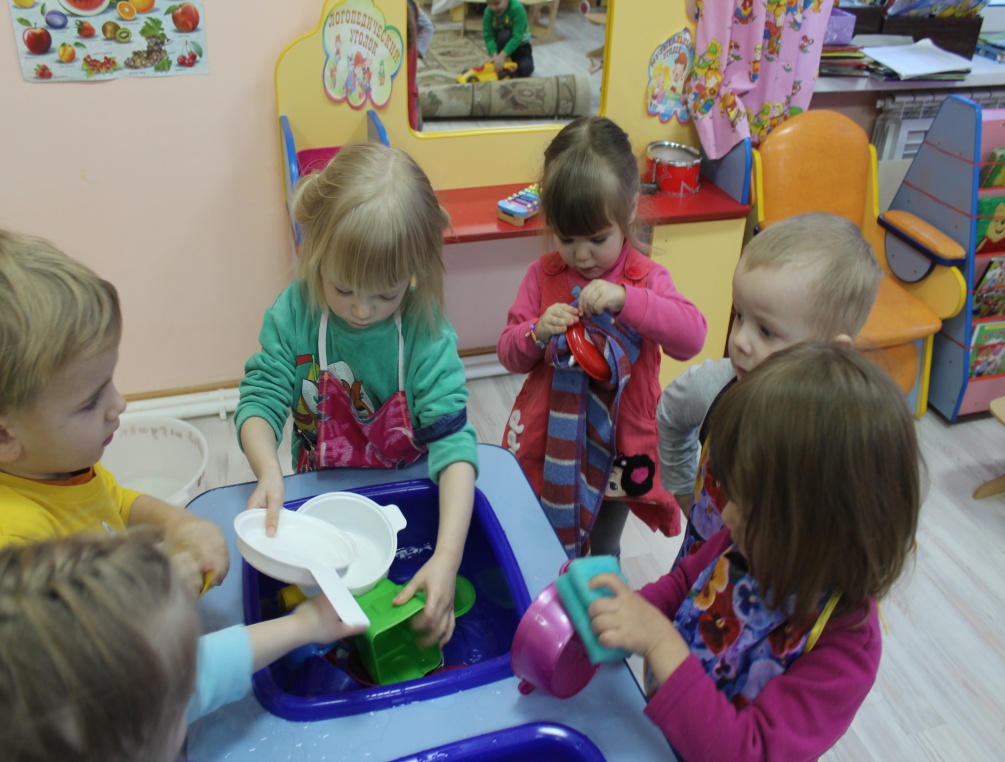 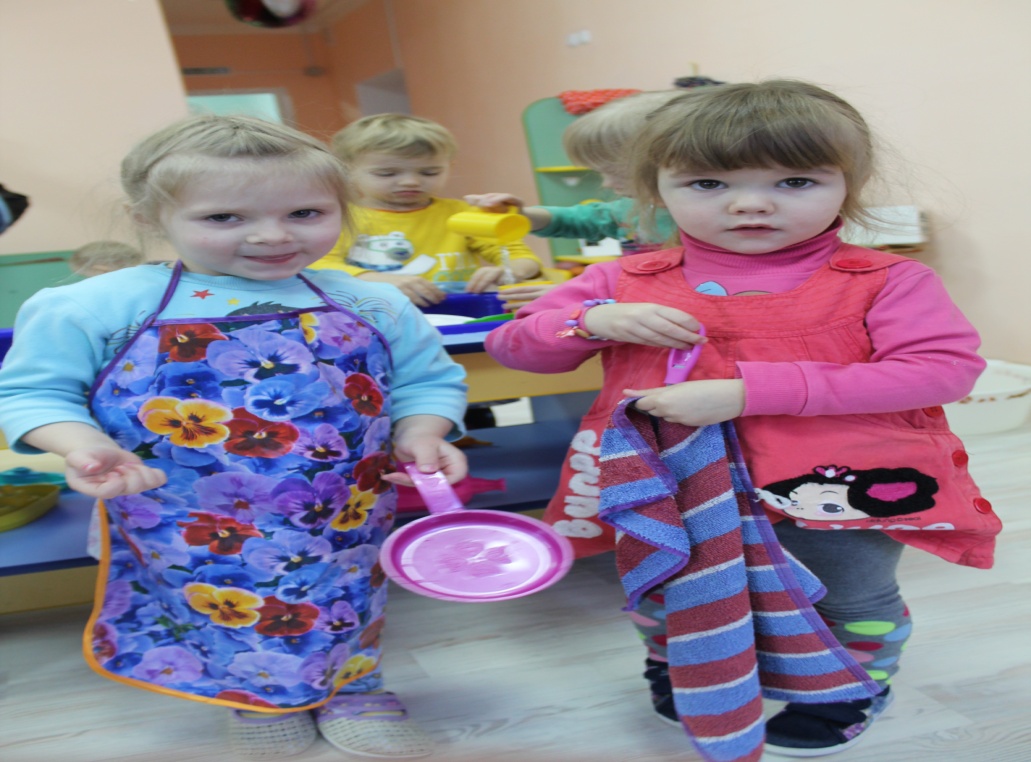 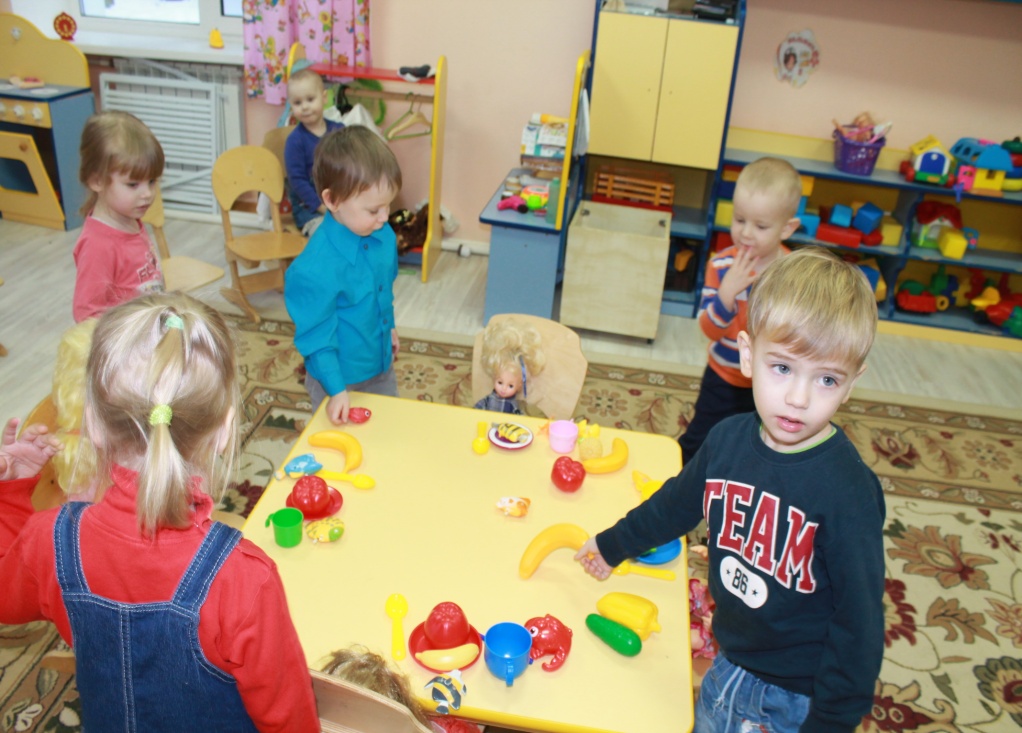 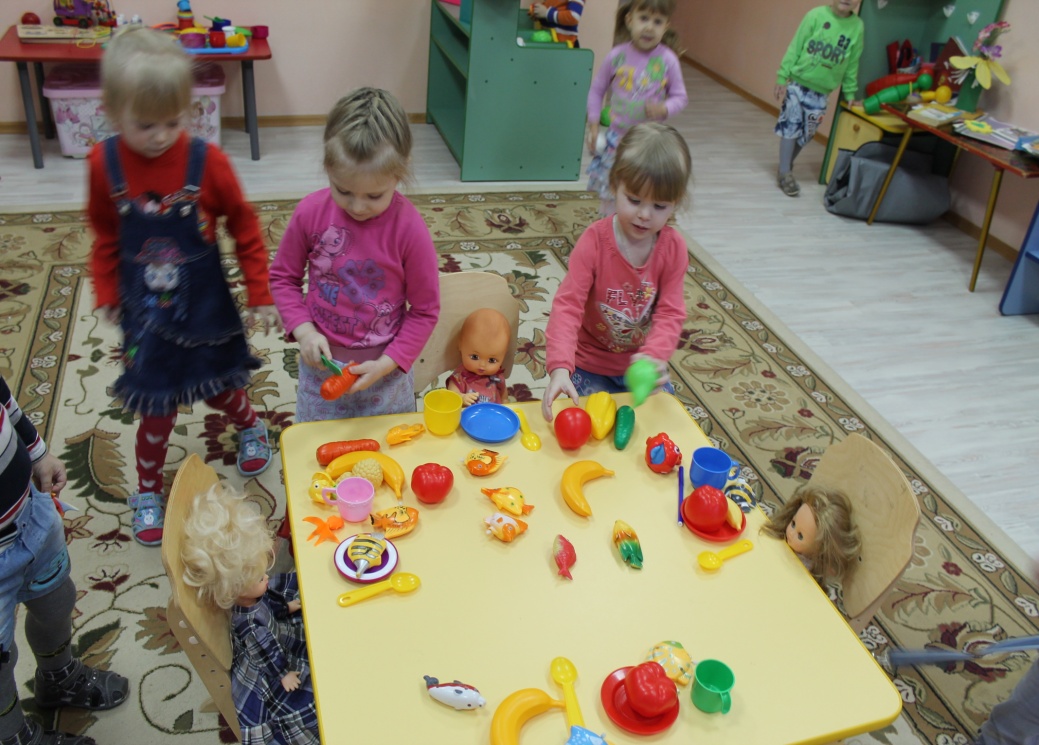 Сюжетно - ролевая игра «Больница»
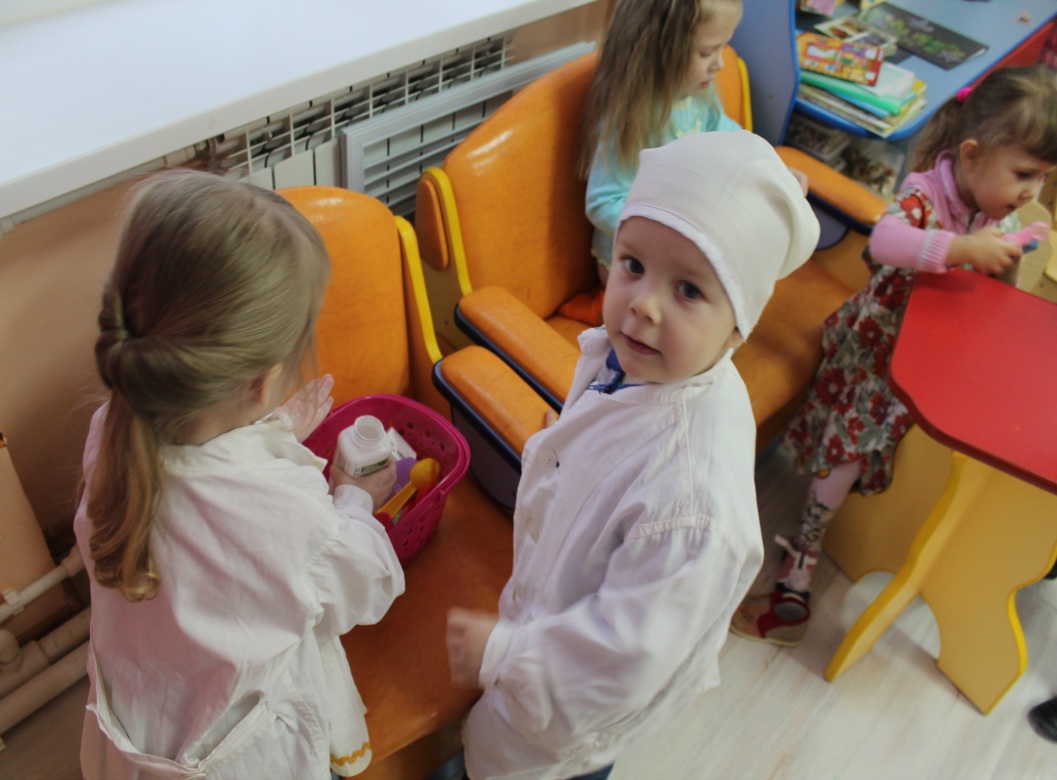 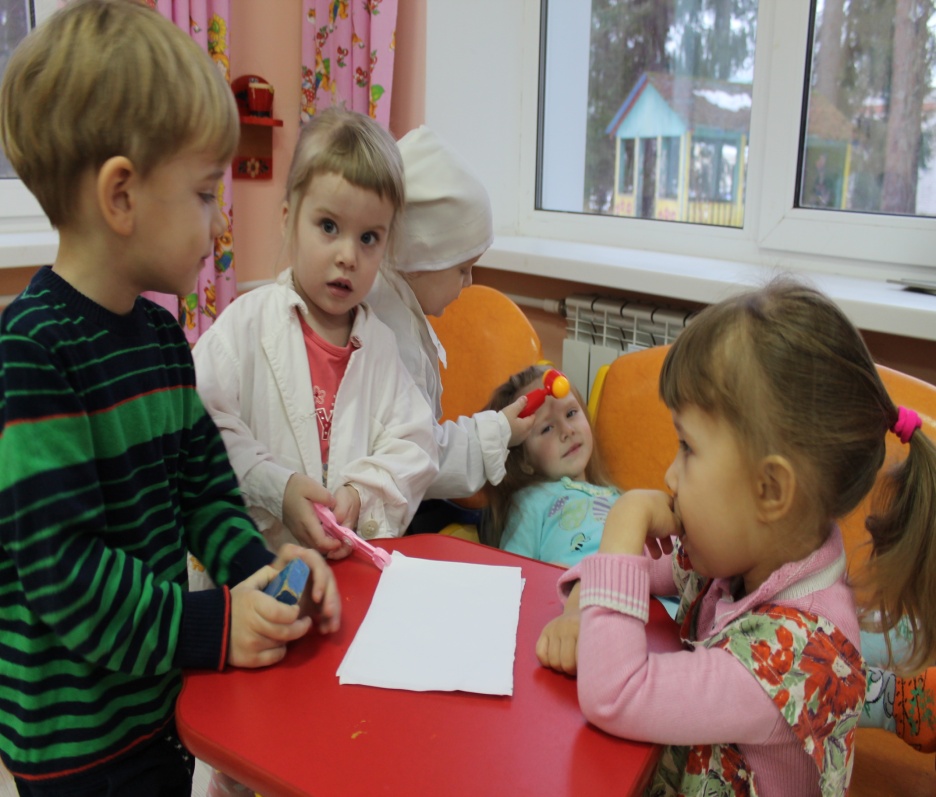 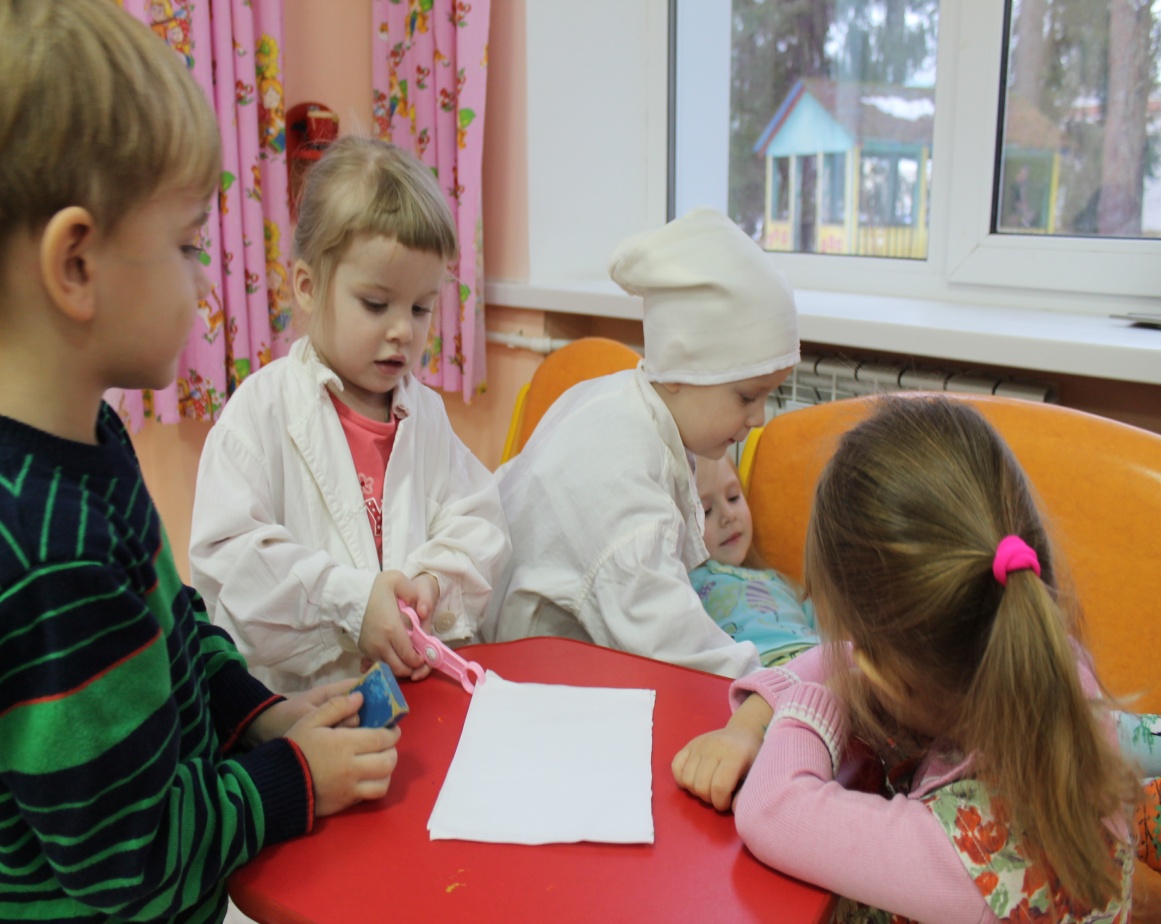 Непосредственно образовательная деятельность по формированию целостной картины мира с интегрированной областью художественное творчество во второй младшей группе.
Тема: «Моя семья».
Цели:
-учить детей называть членов семьи;
- знать, что в семье все заботятся и любят друг друга;
-понимать роль взрослых и детей в семье;
- вызывать у ребенка радость и гордость за то, что у него есть семья.
-развивать наблюдательность. , самостоятельность, творческие способности
- умение выбирать из названных предметов содержание своей лепки; 
-упражнять в разнообразных приёмах лепки;
- закреплять умение передавать в лепке образы знакомых предметов.
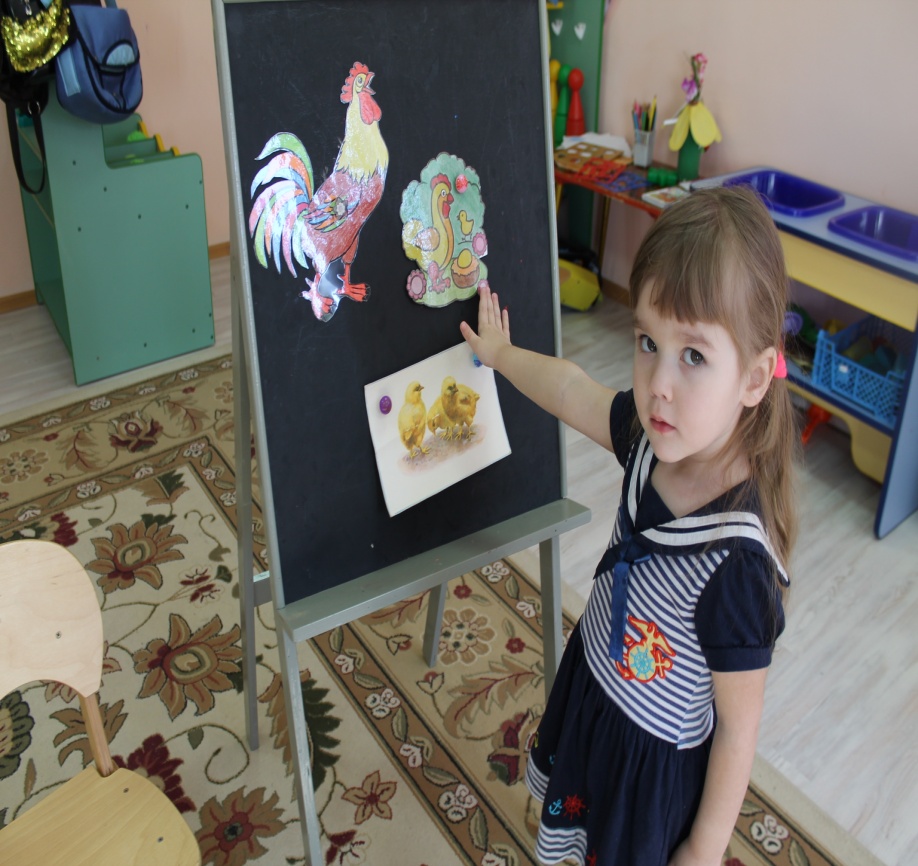 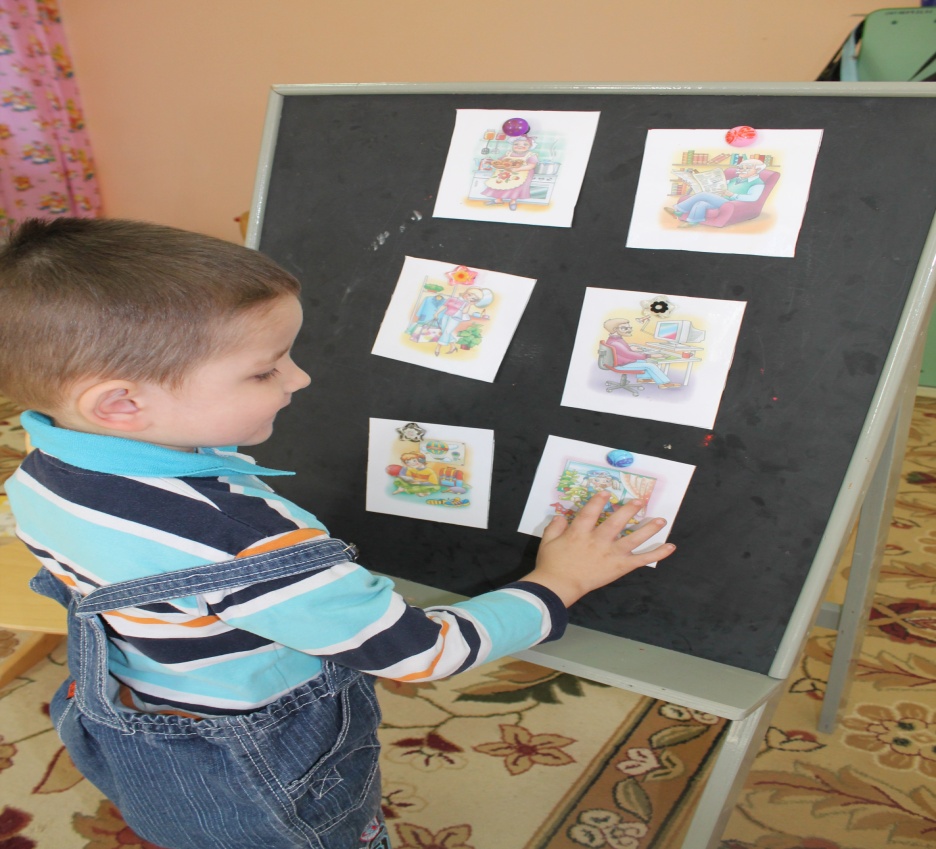 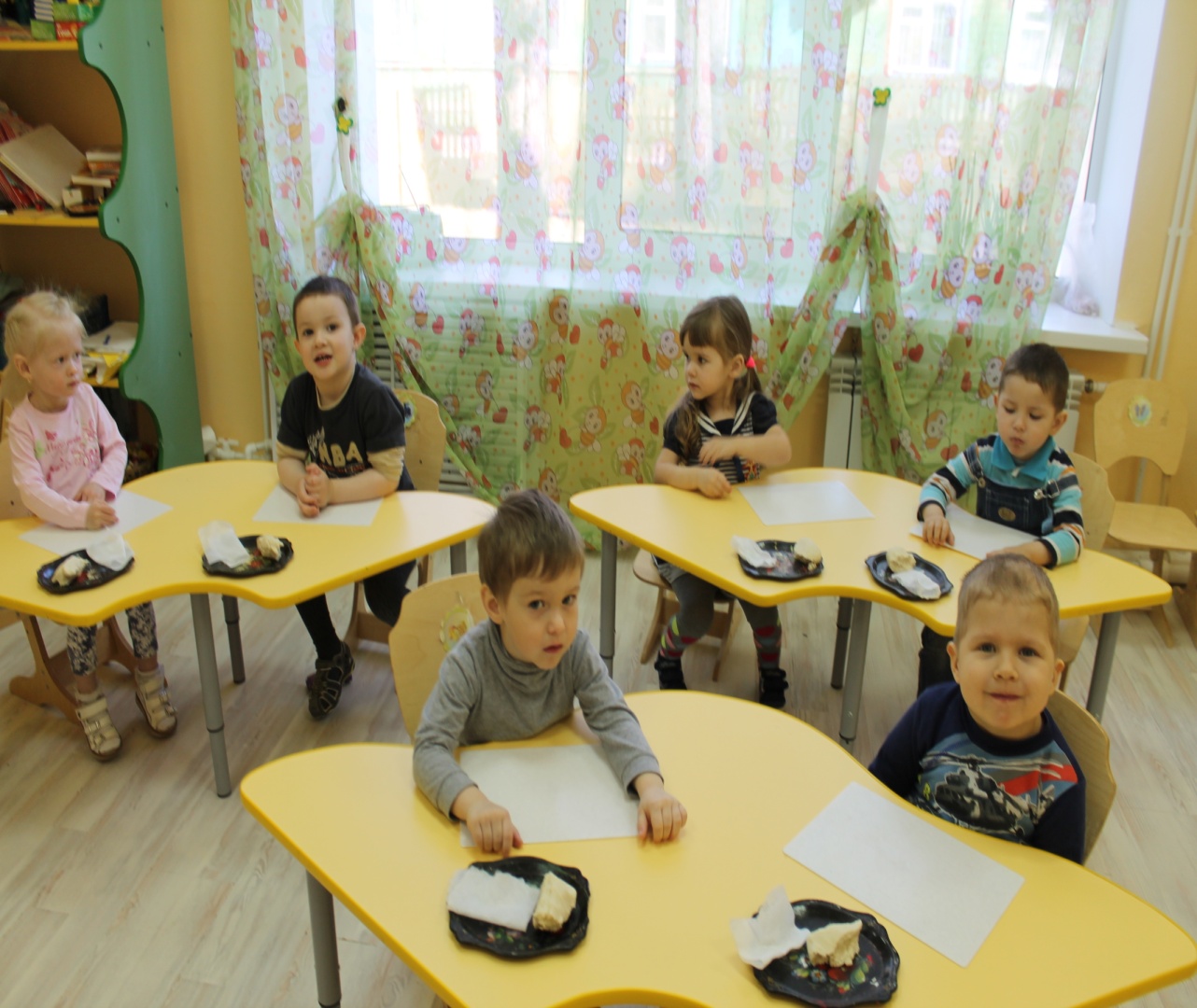 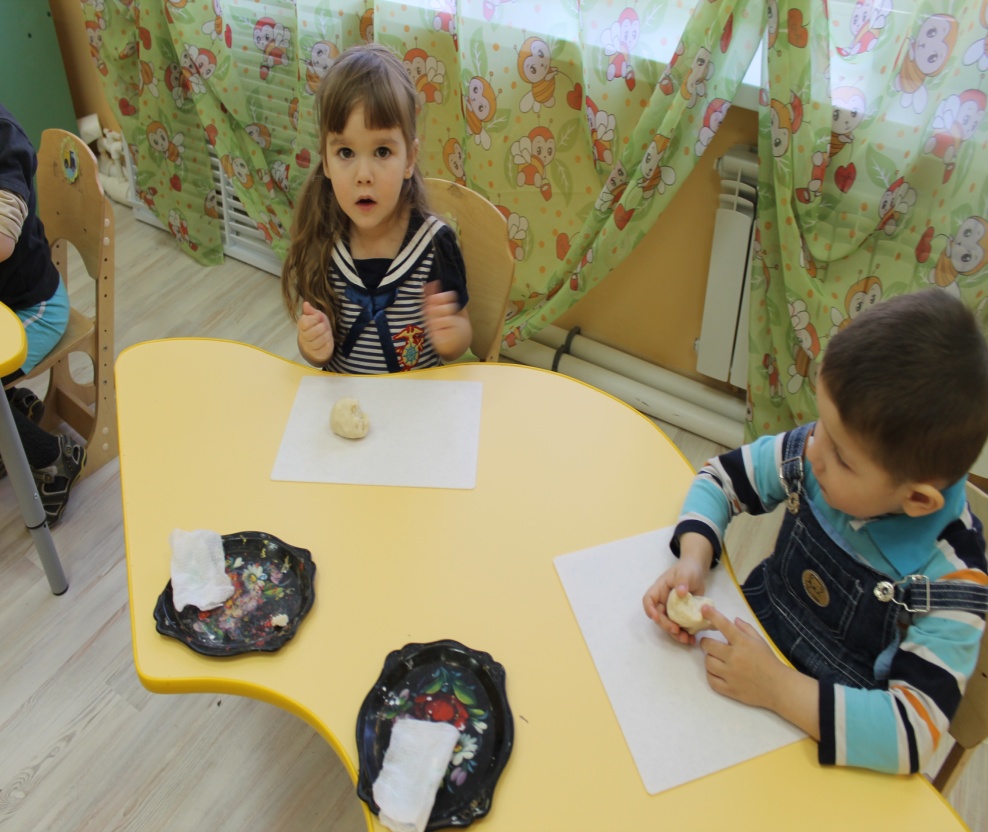 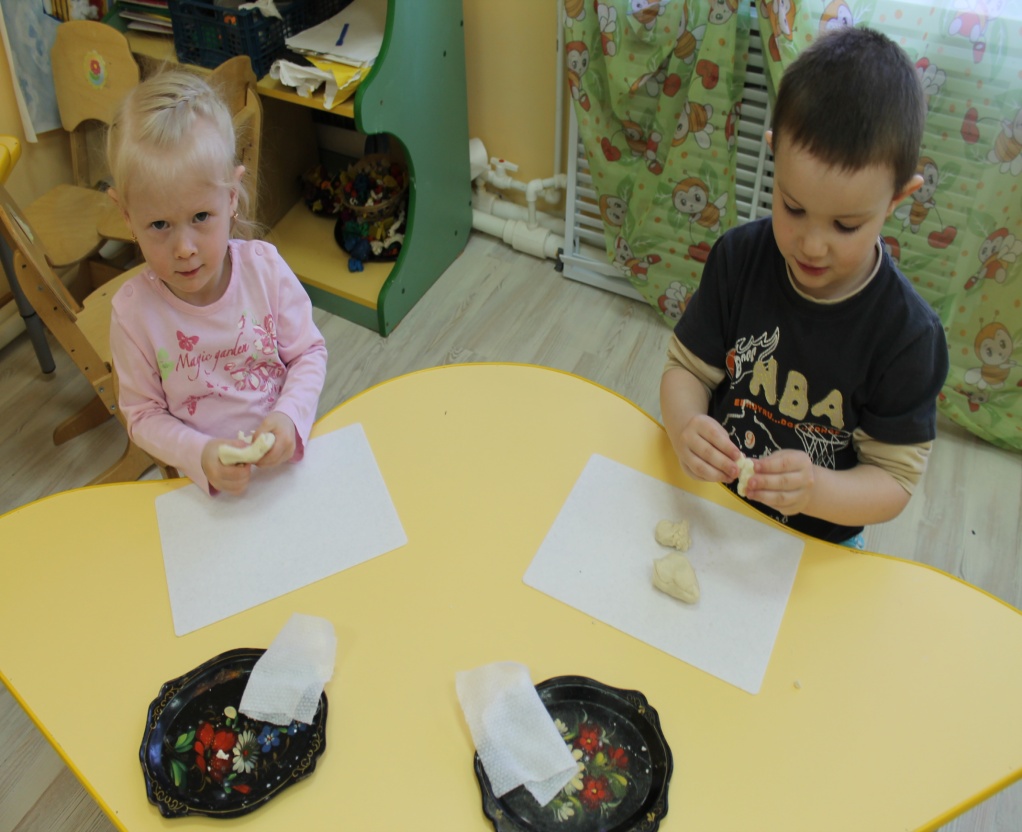 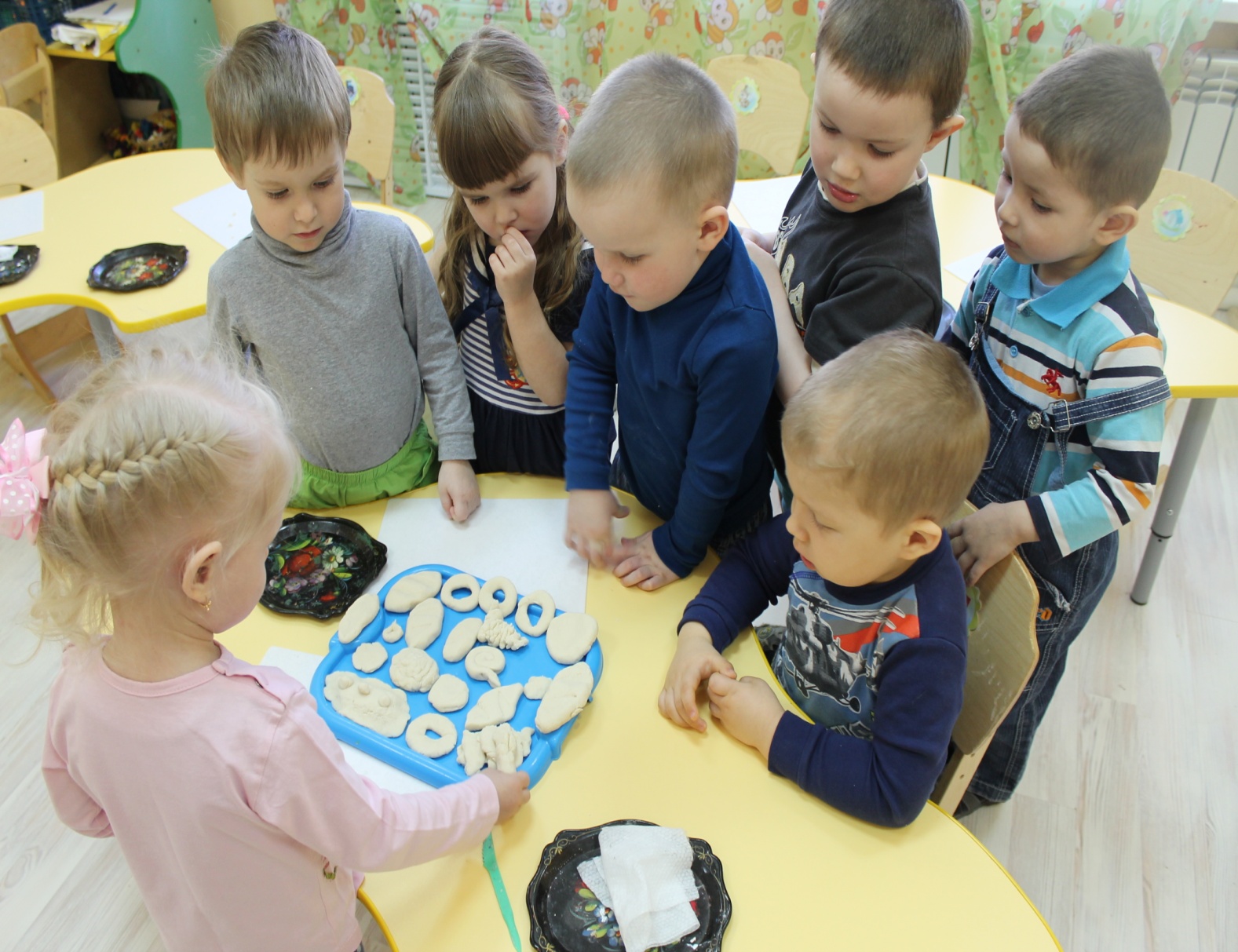 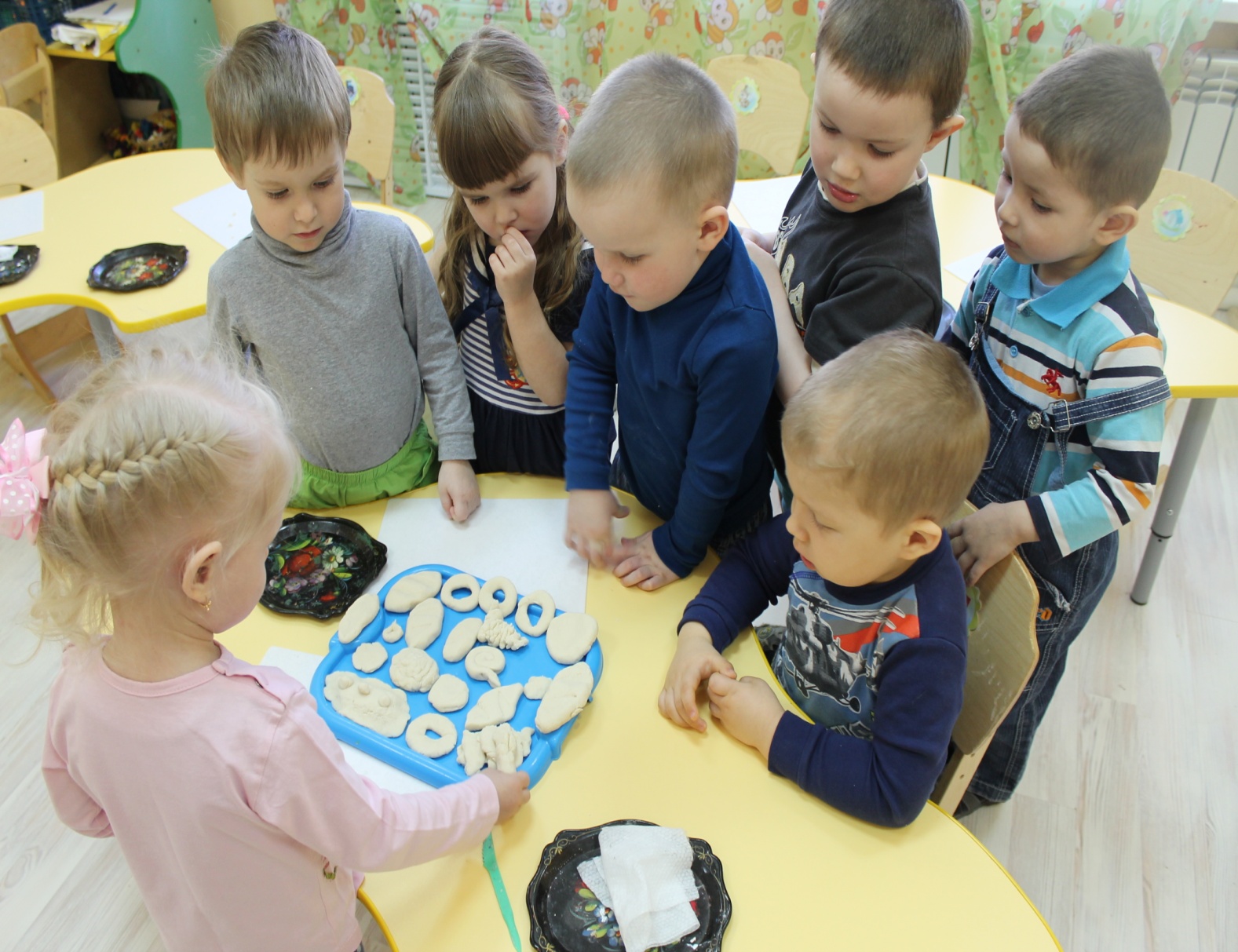 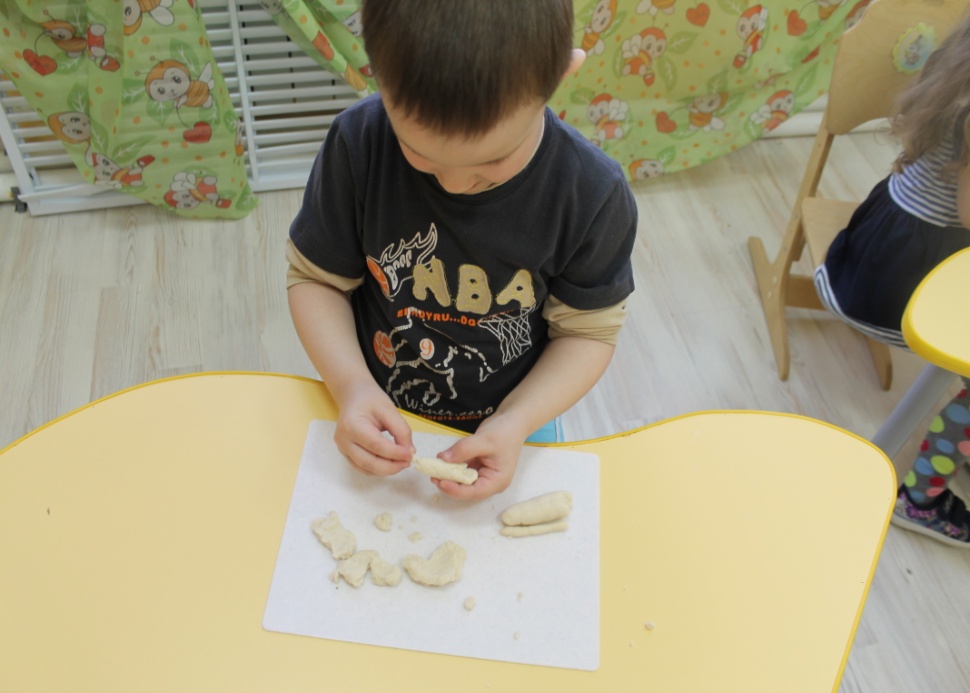 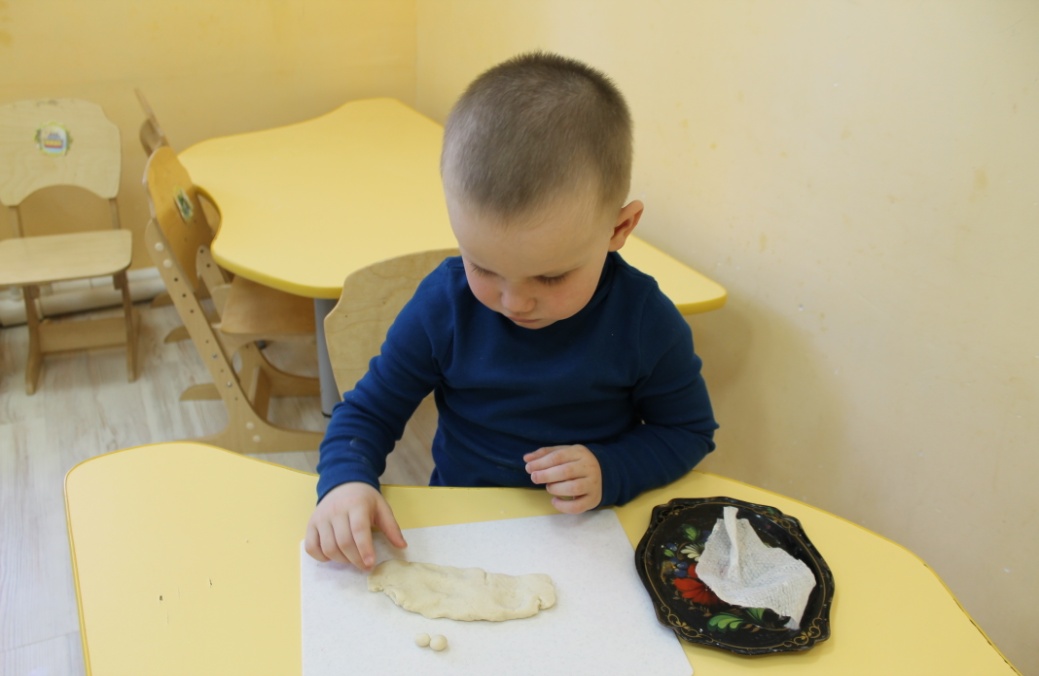 Совместные праздники
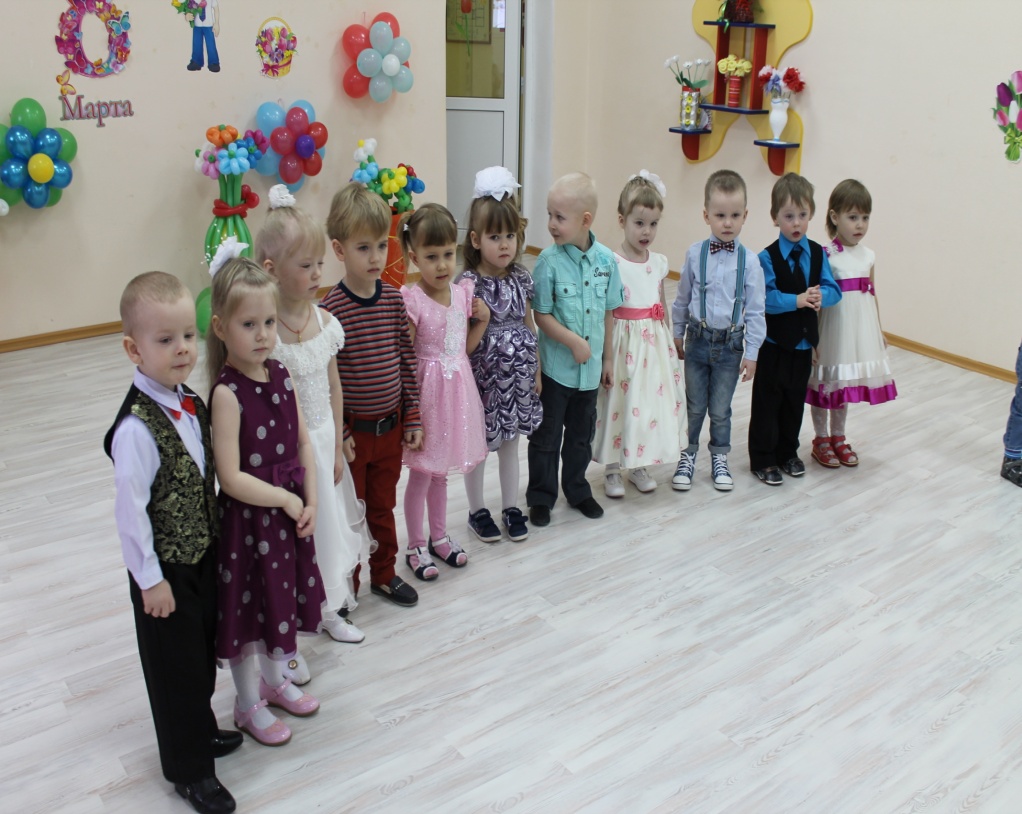 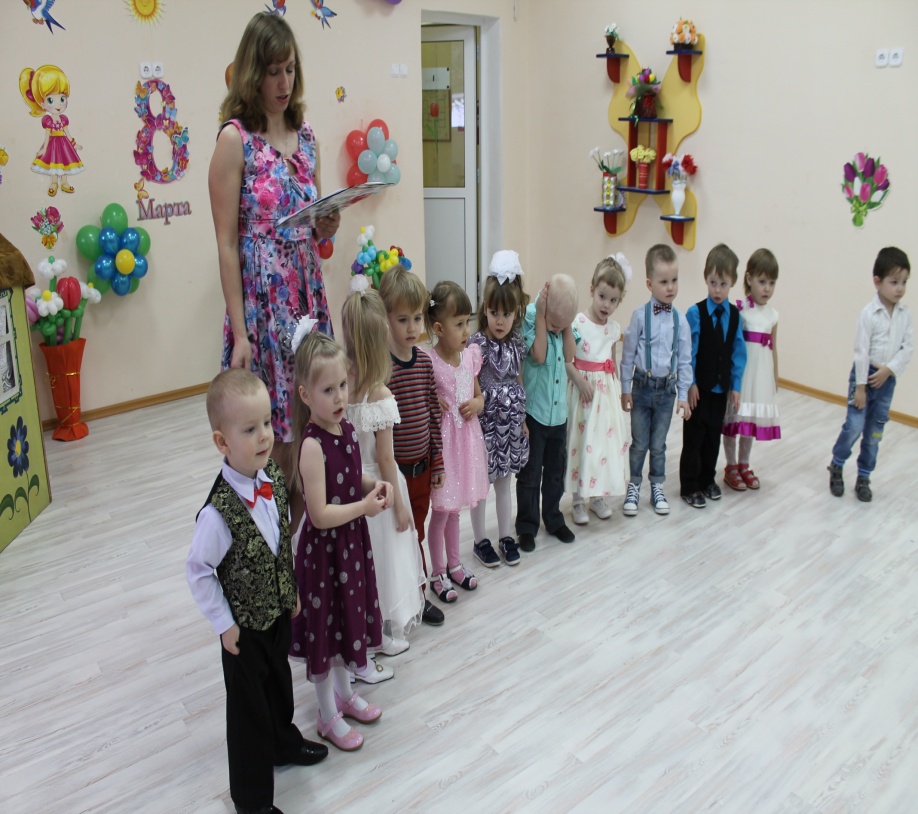 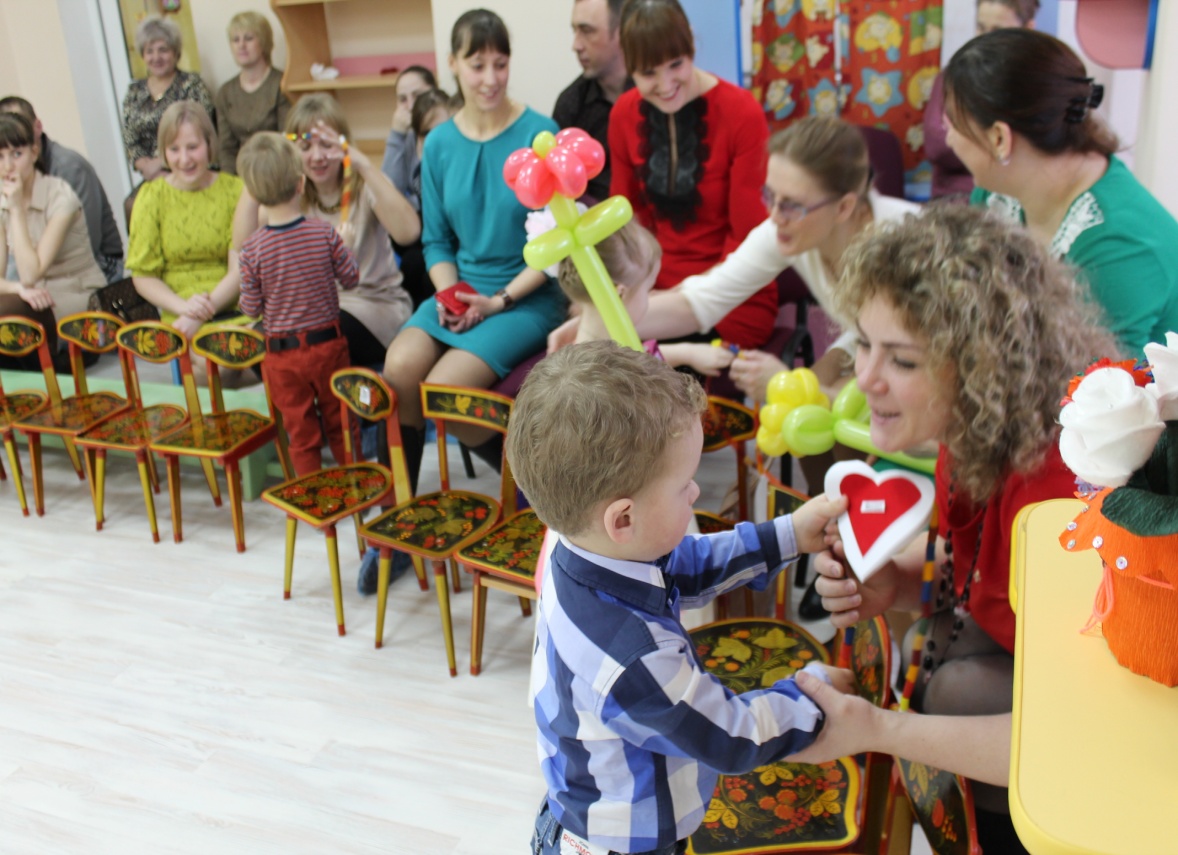 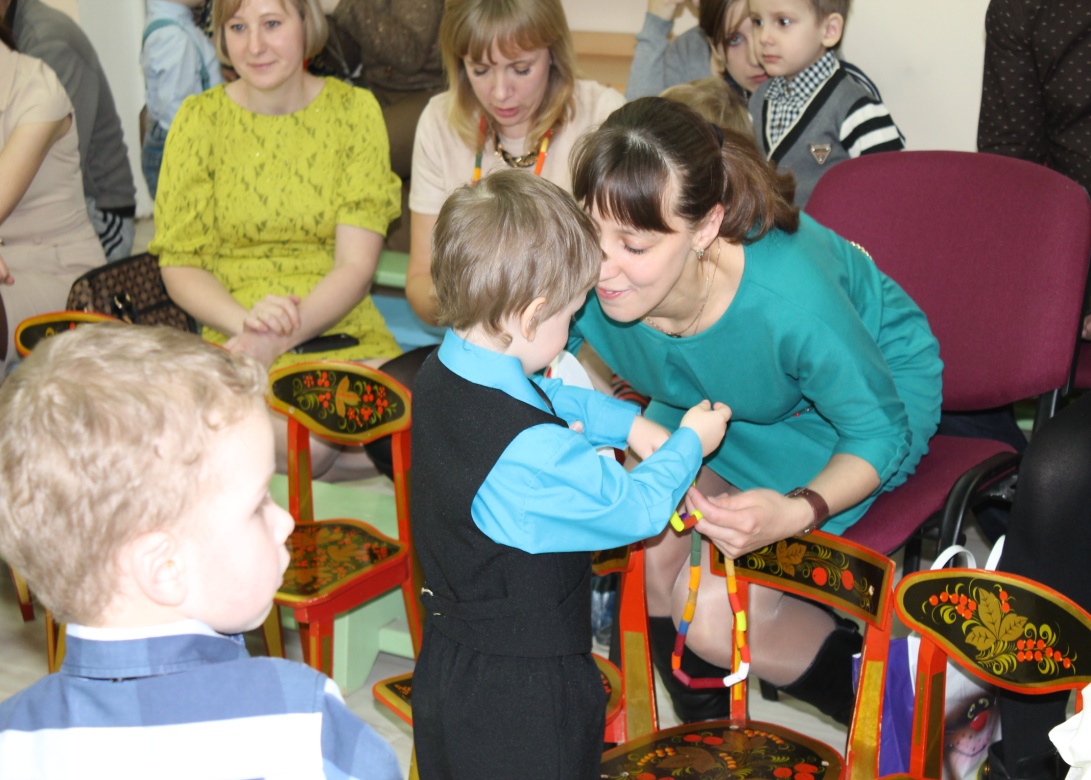 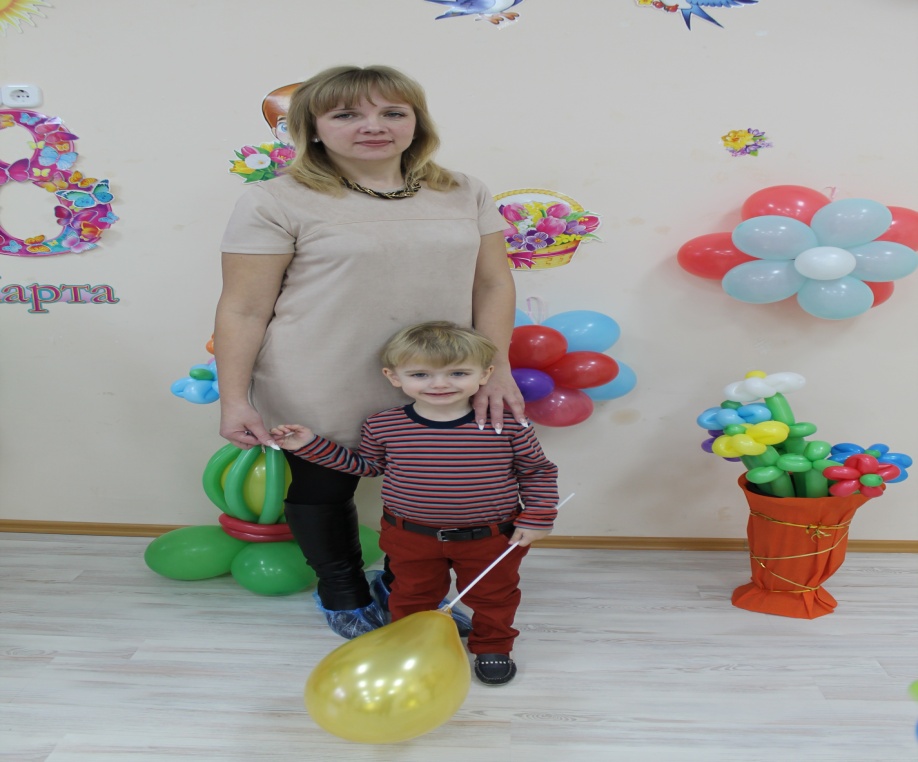 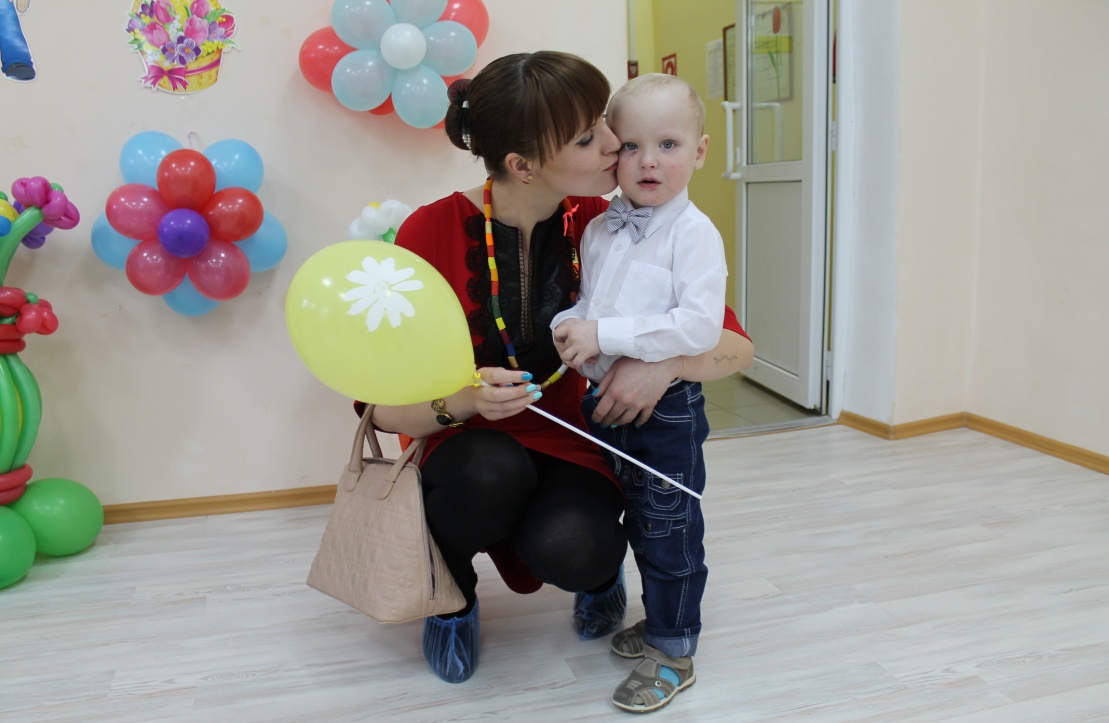 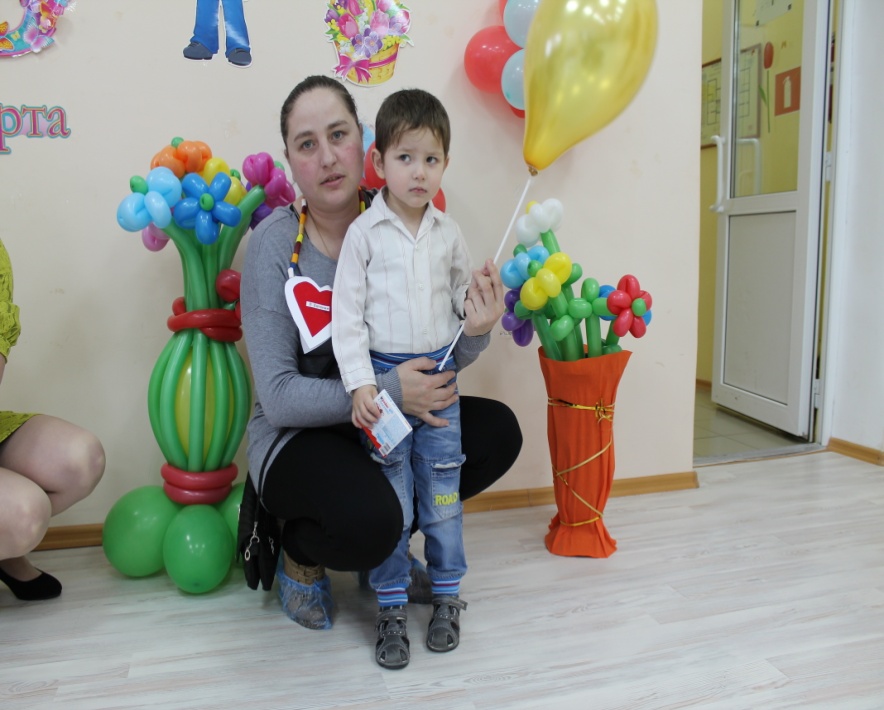 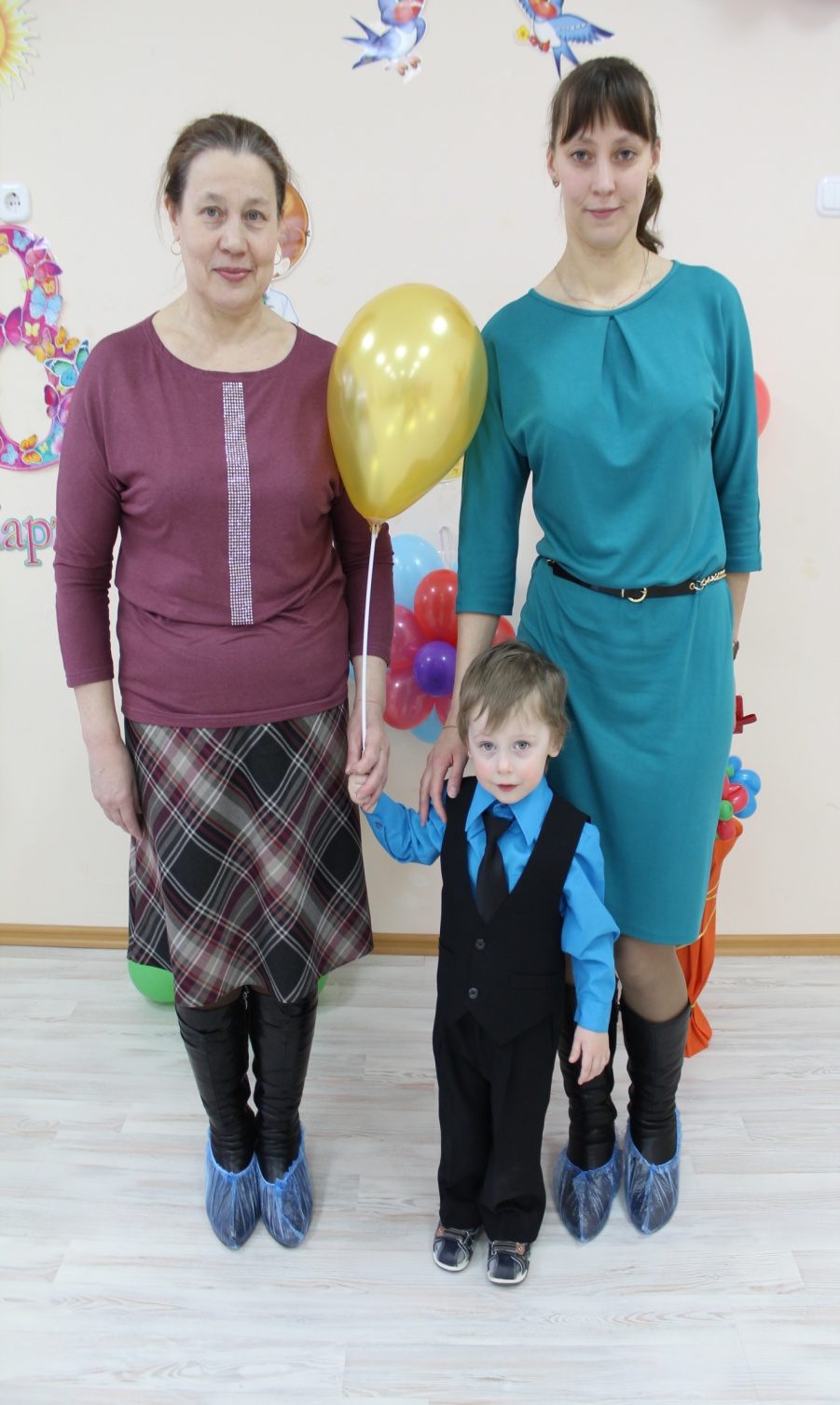 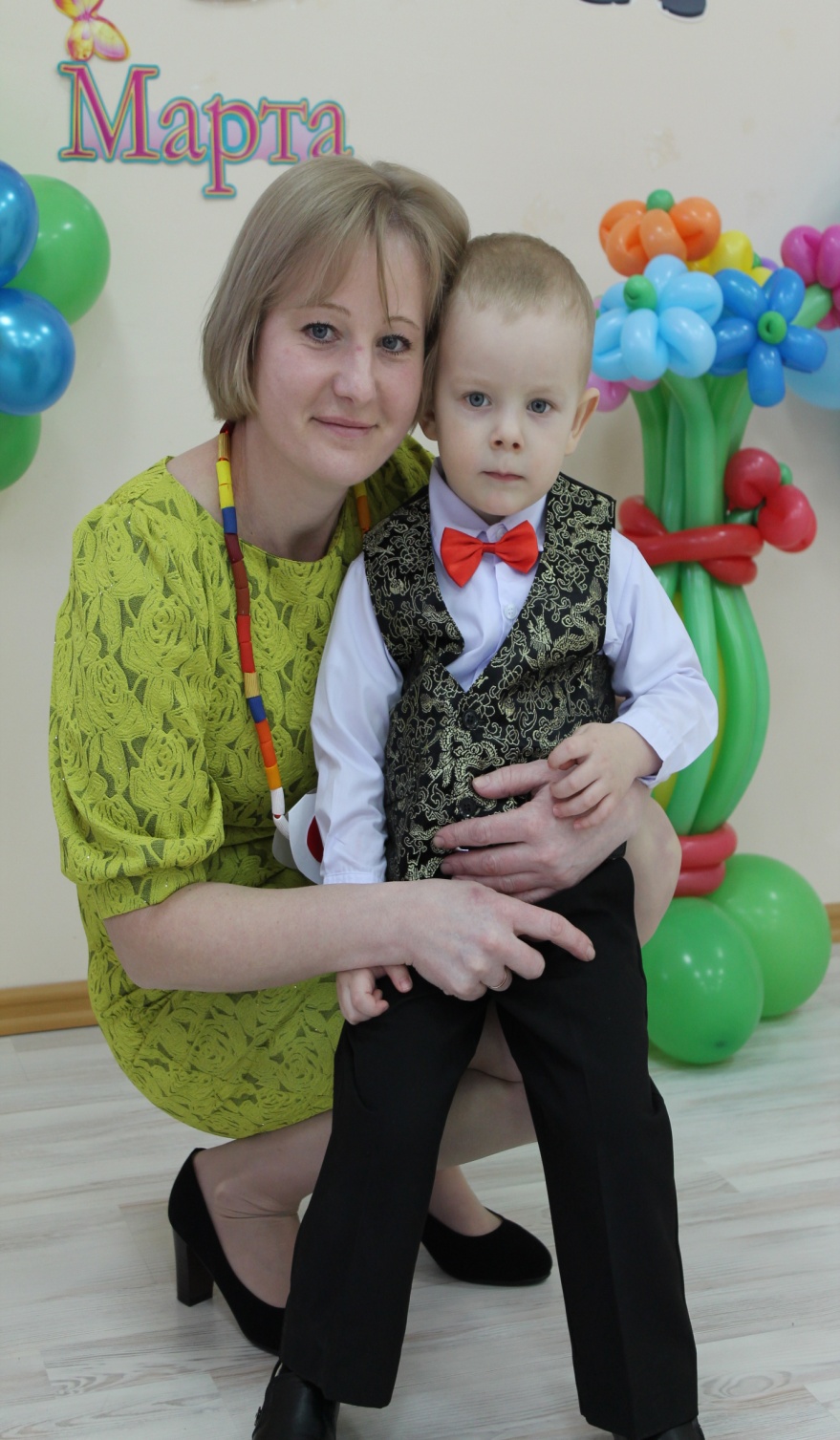 Консультации для родителей
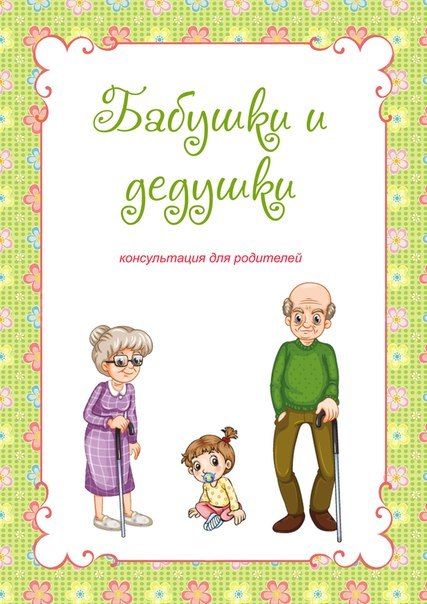 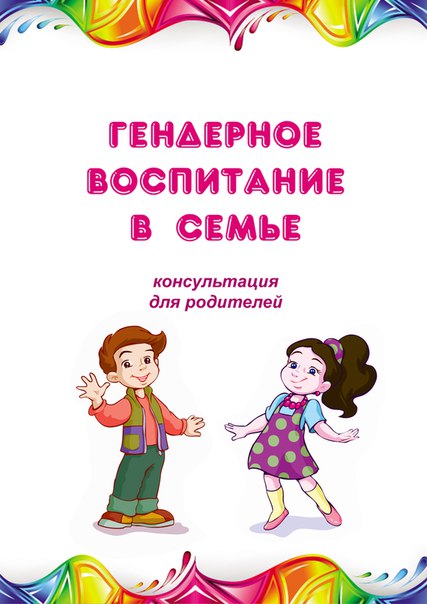 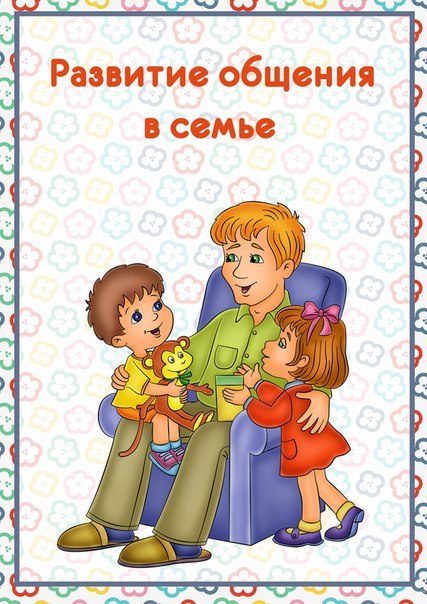 В результате решения проблемы:
Дети:
Дети получили необходимую информацию о своей семье.
О том, что такое семья, что у семьи есть история и традиции.
Имеют представление о родственных отношениях.
Имеют представления о родословной как истории семьи.
Проявят уважительное отношение и любовь к родным и близким к окружающим людям.
Родители:
Повышается компетентности родителей    в вопросах семейного воспитания.                                                                               
Повысится уровень родительской активности в организации совместной деятельности по воспитанию детей. 
Происходит обмен опытом семейного воспитания и традиций.
Поиск новых форм взаимодействия педагогов с родителями.
СПАСИБО ЗА ВНИМАНИЕ